The New York City Metro Area Transportation Apocalypse Event of 15 November 2018
Lance F. Bosart, Kevin A. Biernat, and Tyler C. Leicht
Department of Atmospheric and Environmental Sciences
University at Albany – SUNY
Albany, NY 12222
44th Northeastern Storm Conference
Saturday 9 March 2019
Saratoga Springs, New York 12866
Support provided by:  NSF AGS-1656406 and NOAA CSTAR NA16NWS4680005
Motivation
NYC Metro Transportation Apocalyse on Wednesday 15 November 2018:
Abrupt snow onset produced widespread travel gridlock
Model forecasts outperformed many human forecasters
Many automated forecasts produced automated nonsense
Many human forecasters suspended their powers of disbelief
Motivation: Traffic Gridlock
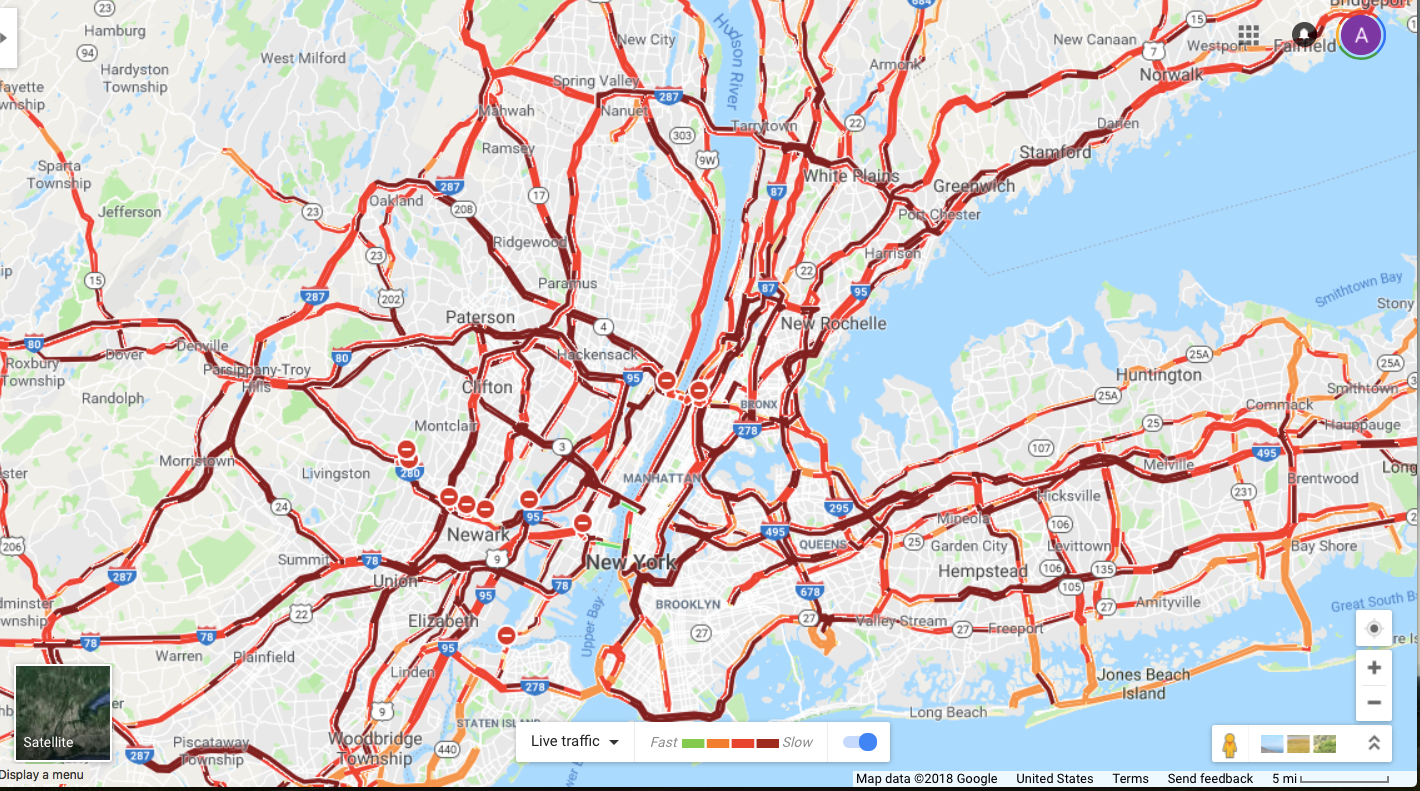 Motivation: News Headlines
The New York Area Was Nearly Paralyzed by 6 Inches of Snow. What Went Wrong? (New York Times)
https://www.nytimes.com/2018/11/16/nyregion/snowstorm-total-delays-commute.html?action=click&module=Top Stories&pgtype=Homepage

New York Today: Snow Storm Causes Delays and Chaos for Trains, Buses, Schools (New York Times)
https://www.nytimes.com/2018/11/16/nyregion/newyorktoday/port-authority-nj-transit-snow-commute-nyc.html?rref=collection/sectioncollection/nyregion&action=click&contentCollection=nyregion&region=stream&module=stream_unit&version=latest&contentPlacement=7&pgtype=sectionfront

‘Not a Soul Taking Control’: How a Storm in the New York Area Upended the Night (New York Times)
https://www.nytimes.com/2018/11/16/nyregion/nyc-snowstorm-traffic-commute.html?rref=collection/sectioncollection/nyregion&action=click&contentCollection=nyregion&region=stream&module=stream_unit&version=latest&contentPlacement=1&pgtype=sectionfront

New York Today: Why Politicians Fear Snowstorms Even More Than You Do (New York Times)
https://www.nytimes.com/2018/11/19/nyregion/newyorktoday/new-york-today-politicians-storms.html?em_pos=large&emc=edit_ur_20181119&nl=new-york-today&nlid=54201803edit_ur_20181119&ref=headline&te=1
Official NWS Forecasts from 1153 UTC (left) and 1735 UTC (right) 15 Nov 2018
Snowfall Forecasts
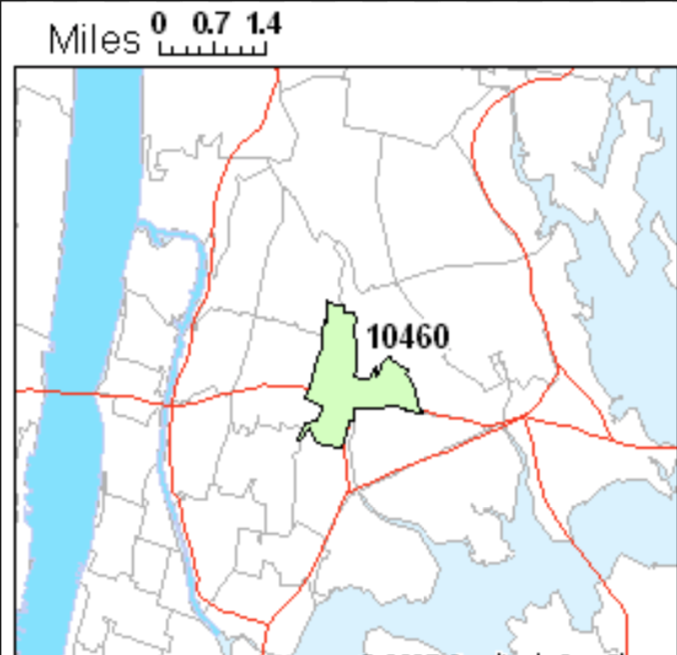 Forecasts for the central Bronx, NYC                        for Thursday 15 Nov 2018
NWS Upton, NY:

Thursday: Snow and sleet before 4 pm, then freezing rain and sleet. High near 37. Wind chill values between 20 and 25. Northeast wind 7 to 10 mph, with gusts as high as 22 mph. Chance or precipitation is 90%. Little or no ice accumulation expected. New snow and ice accumulation of 1 to 2 inches possible.
The Weather Channel:
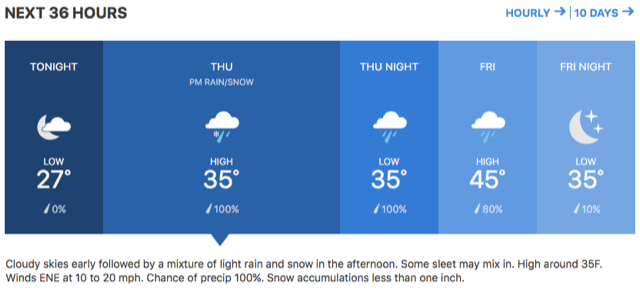 Cloudy skies early followed by a mixture of light rain and snow in the afternoon. Some sleet may mix in. High near 35F. Winds ENE at 10 to 20 mph. Chance of precipitation 100%. Snow accumulations less than one inch.
Snowfall Forecasts
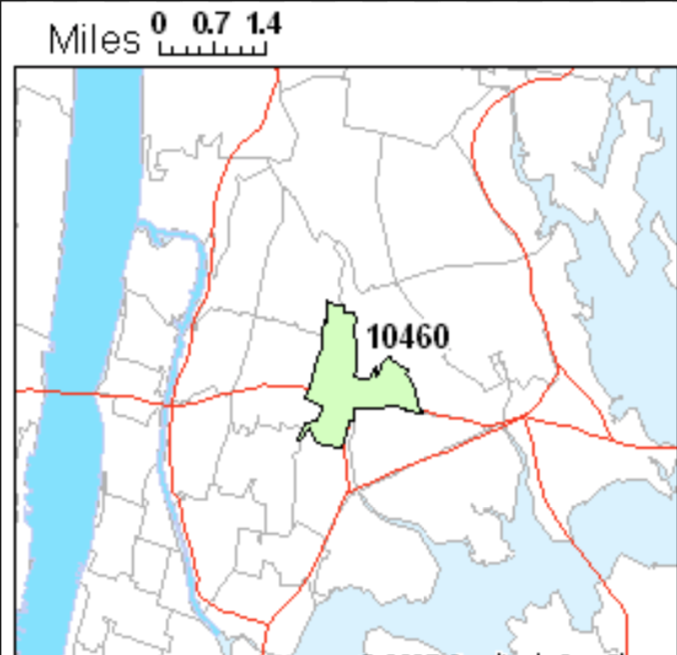 Accuweather.com probabilistic snowfall forecasts    for the central Bronx, NYC for Thursday 15 Nov 2018
Forecast as of 0400 UTC 15 Nov:
Forecast as of 1824 UTC 15 Nov:
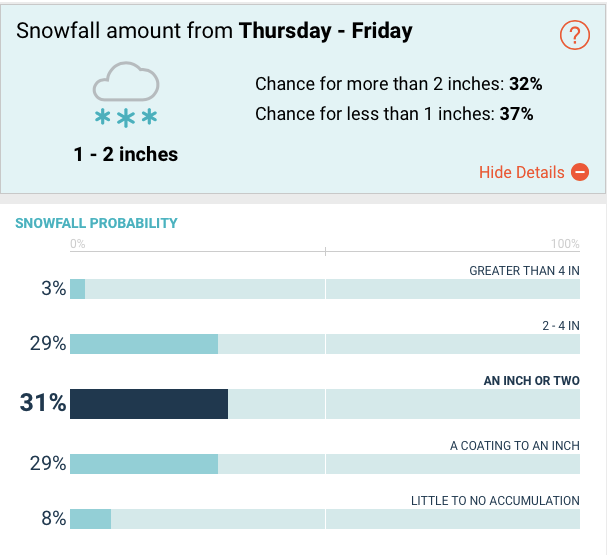 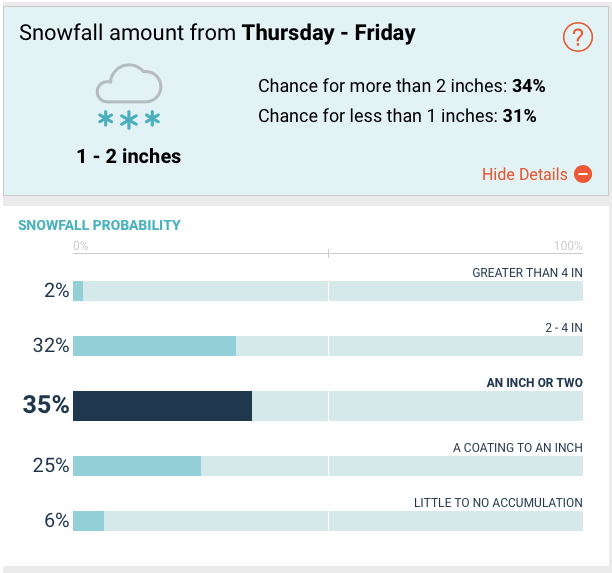 ECMWF Snowfall Forecast
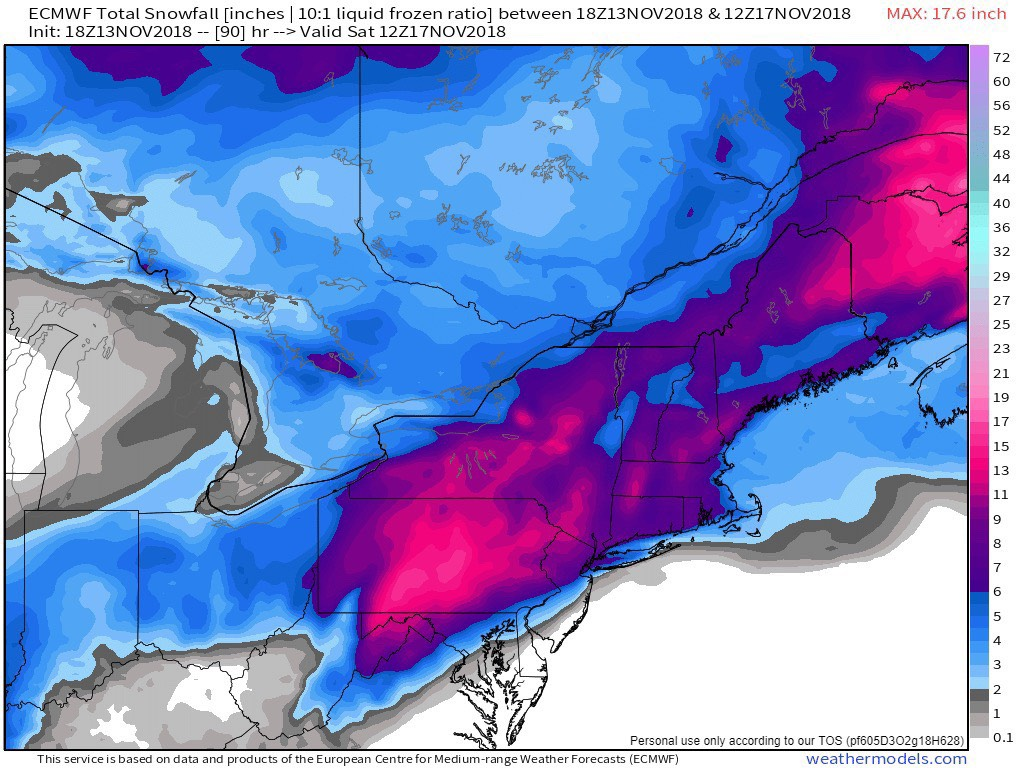 ECMWF 90-h snowfall forecast Initialized 1800 UTC 13 Nov. Source: weathermodels.com
Radar
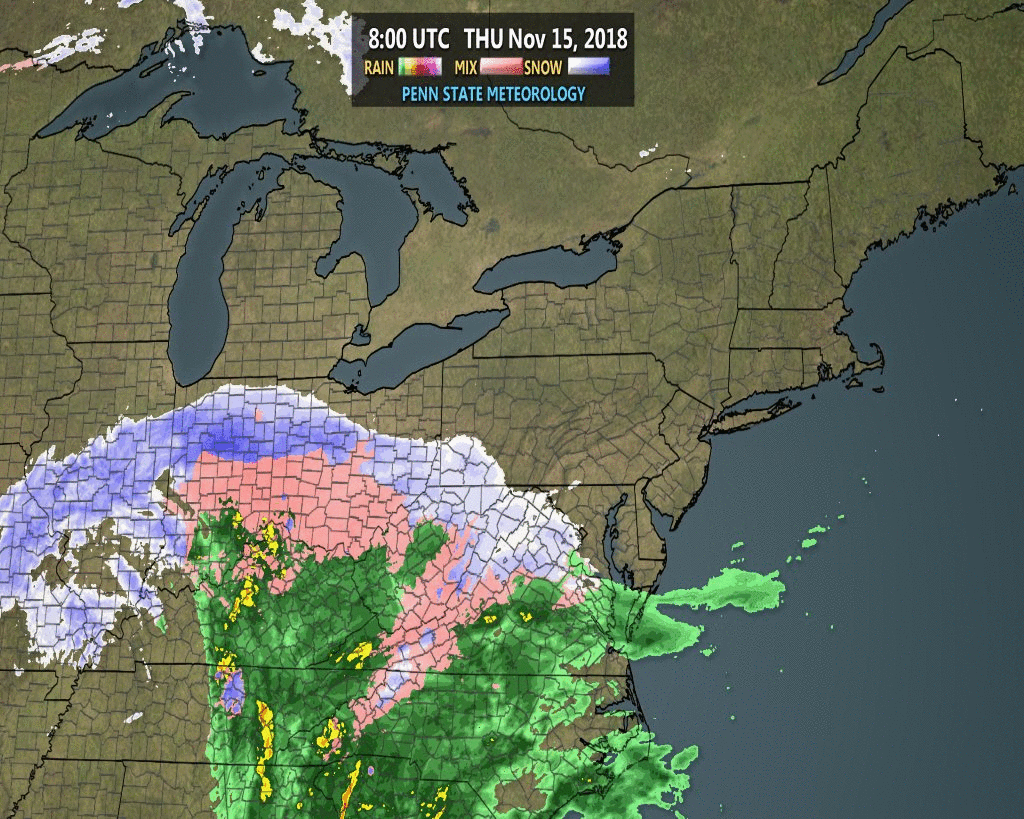 Source: Penn State Meteorology
KNYC METAR Obs
KNYC 152351Z AUTO 3/4SM -SN BR M02/M02 A3023 RMK AO2 SLP230 P0015 60079 T10171022 10022 21022 56035 FZRANO $KNYC 152251Z AUTO 3/4SM -SN BR M02/M03 A3025 RMK AO2 SLP236 P0018 T10221028 FZRANO $KNYC 152151Z AUTO 1/4SM +SN FZFG M02/M02 A3027 RMK AO2 PRESFR SLP244 P0025 T10171022 FZRANO $KNYC 152051Z AUTO 1/4SM +SN FG 00/M01 A3033 RMK AO2 SLP265 P0015 60021 T00001006 55037 FZRANO $KNYC 152037Z AUTO M1/4SM +SN FG 00/M01 A3033 RMK AO2 PRESRR P0010 T00001006 FZRANO $KNYC 152015Z AUTO 1/4SM +SN FG VV004 01/M01 A3030 RMK AO2 P0004 T00061006 FZRANO $KNYC 151951Z AUTO 1/4SM +SN FG VV005 01/M01 A3032 RMK AO2 SLP261 P0006 T00061006 FZRANO $KNYC 151943Z AUTO 1/4SM +SN FG OVC005 01/M01 A3032 RMK AO2 P0005 T00061006 FZRANO $KNYC 151924Z AUTO 1/4SM SN FG BKN004 OVC010 01/M01 A3035 RMK AO2 PRESFR P0002 T00061006 FZRANO $KNYC 151917Z AUTO 1/4SM SN FG SCT006 OVC012 01/M01 A3036 RMK AO2 PRESFR P0001 T00061011 FZRANO $KNYC 151910Z AUTO 1/4SM SN FG SCT009 BKN016 OVC024 01/M01 A3038 RMK AO2 PRESFR P0001 T00061011 FZRANO $KNYC 151859Z AUTO 1/2SM SN OVC021 01/M02 A3040 RMK AO2 PRESFR P0000 T00111022 FZRANO $KNYC 151851Z AUTO 1SM -SN BKN025 OVC032 02/M03 A3041 RMK AO2 SNB36 SLP290 P0000 T00171028 FZRANO $KNYC 151844Z AUTO 2 1/2SM -SN BKN027 OVC034 02/M04 A3041 RMK AO2 SNB36 P0000 T00171039 FZRANO $                                                                                                                                                                       KNYC 151751Z AUTO 10SM OVC031 02/M05 A3044 RMK AO2 SLP301 T00171050 10017 21006 56027 FZRANO $
NYS Mesonet Obs at the Bronx
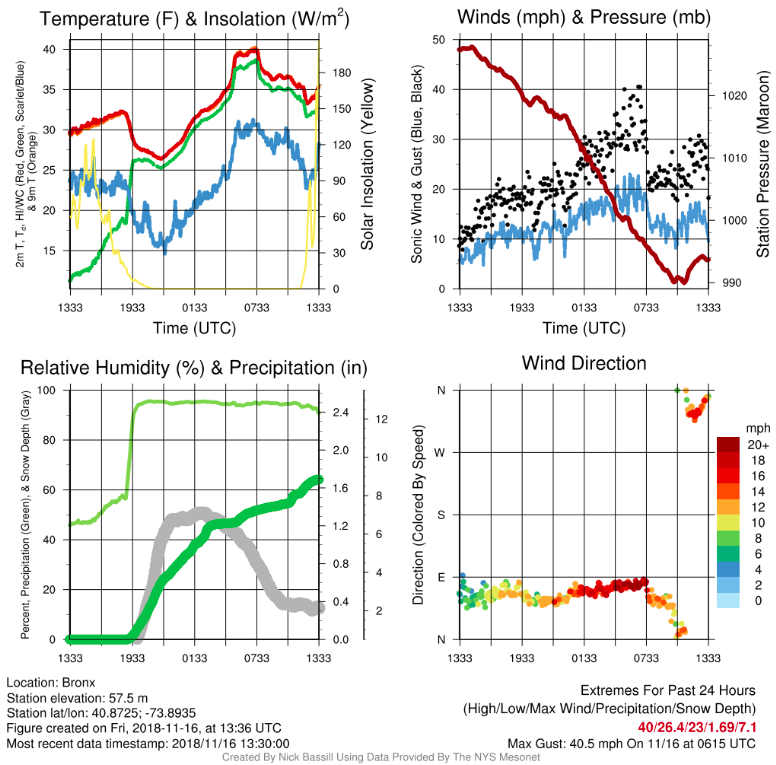 Image courtesy of Nick Bassill
Observed Snowfall (inches) for                                 15–16 Nov 2018 (Tomer Burg)
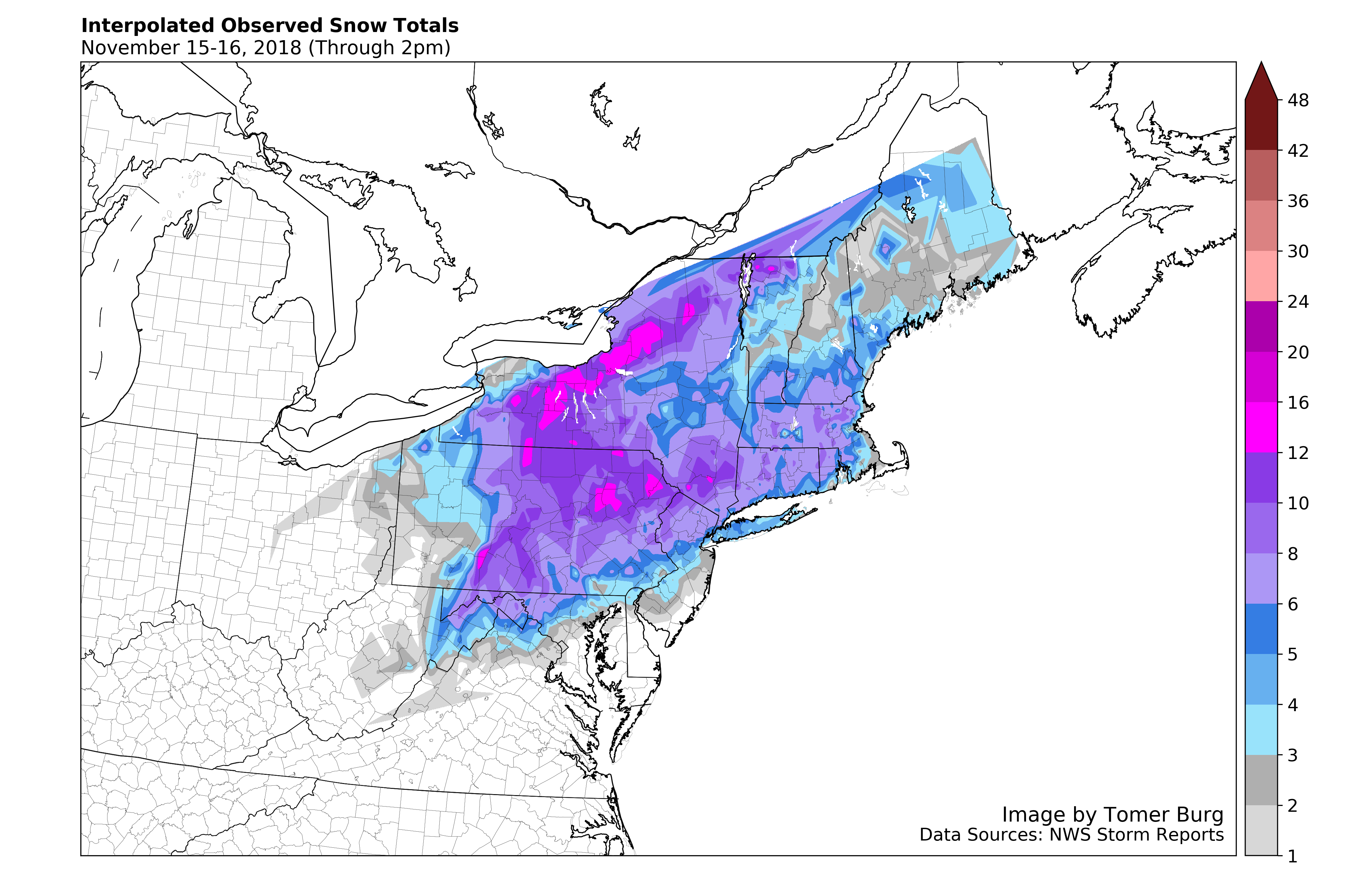 Snowfall Reports (NWS)
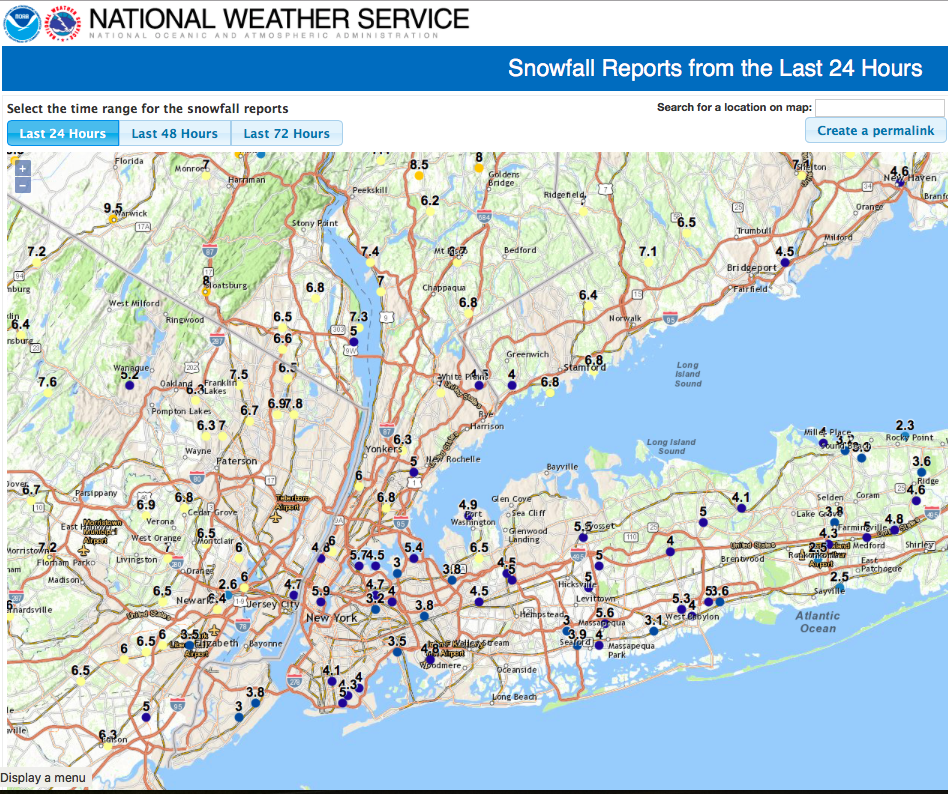 NCEP–WPC Surface Analysis:                            2100 UTC 15 Nov 2018
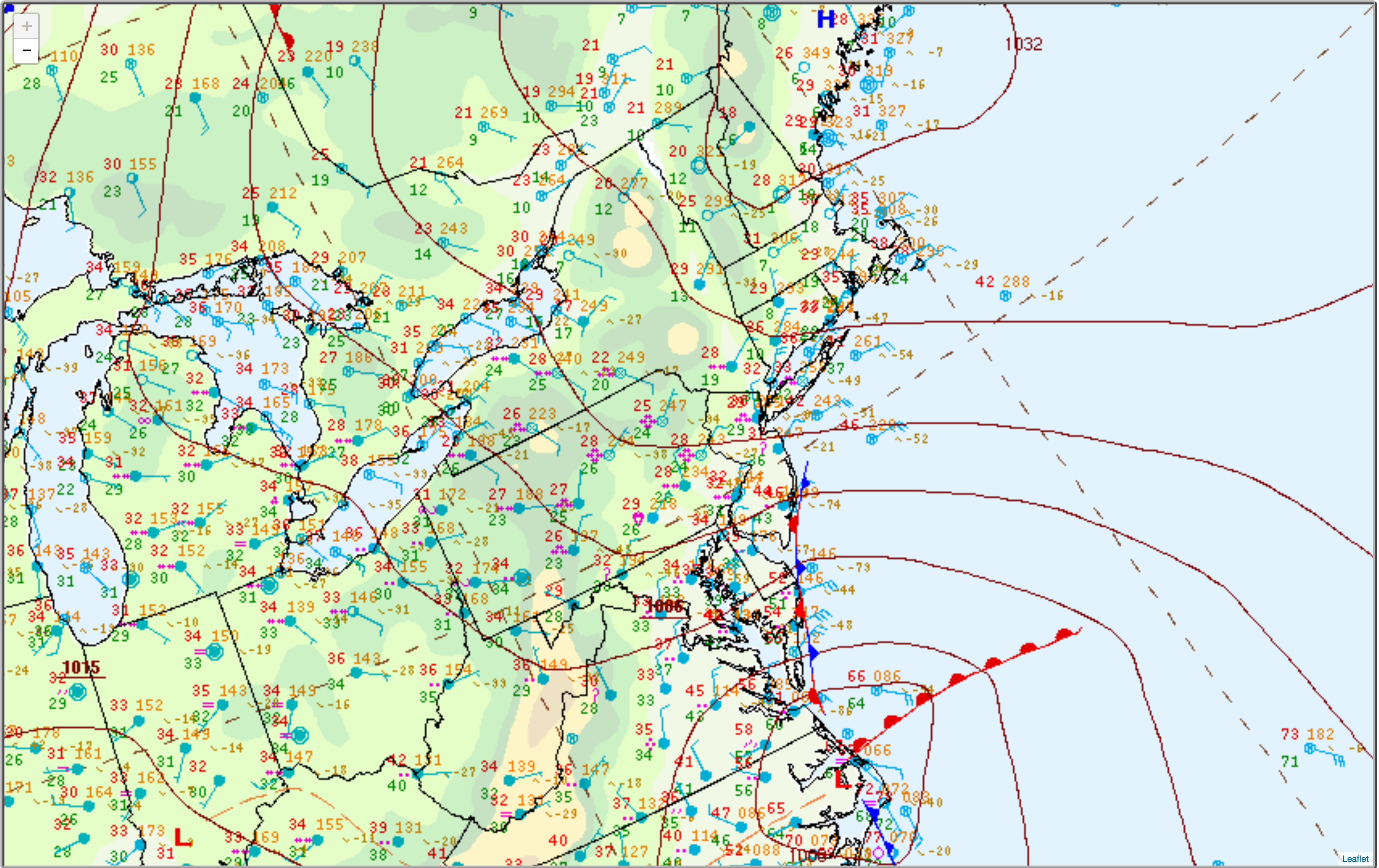 Frontogenesis valid 2300 UTC 15 Nov
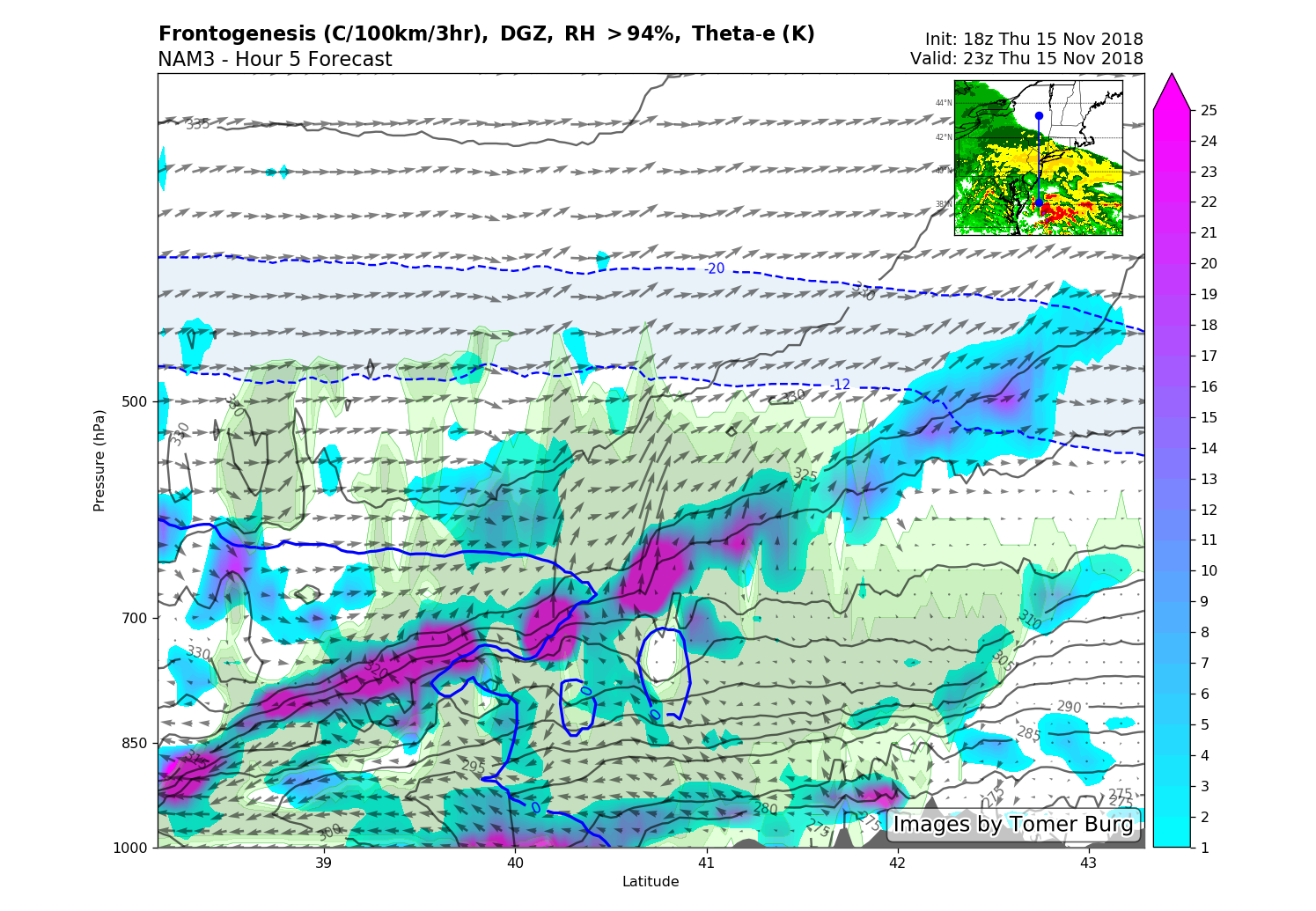 Frontogenesis
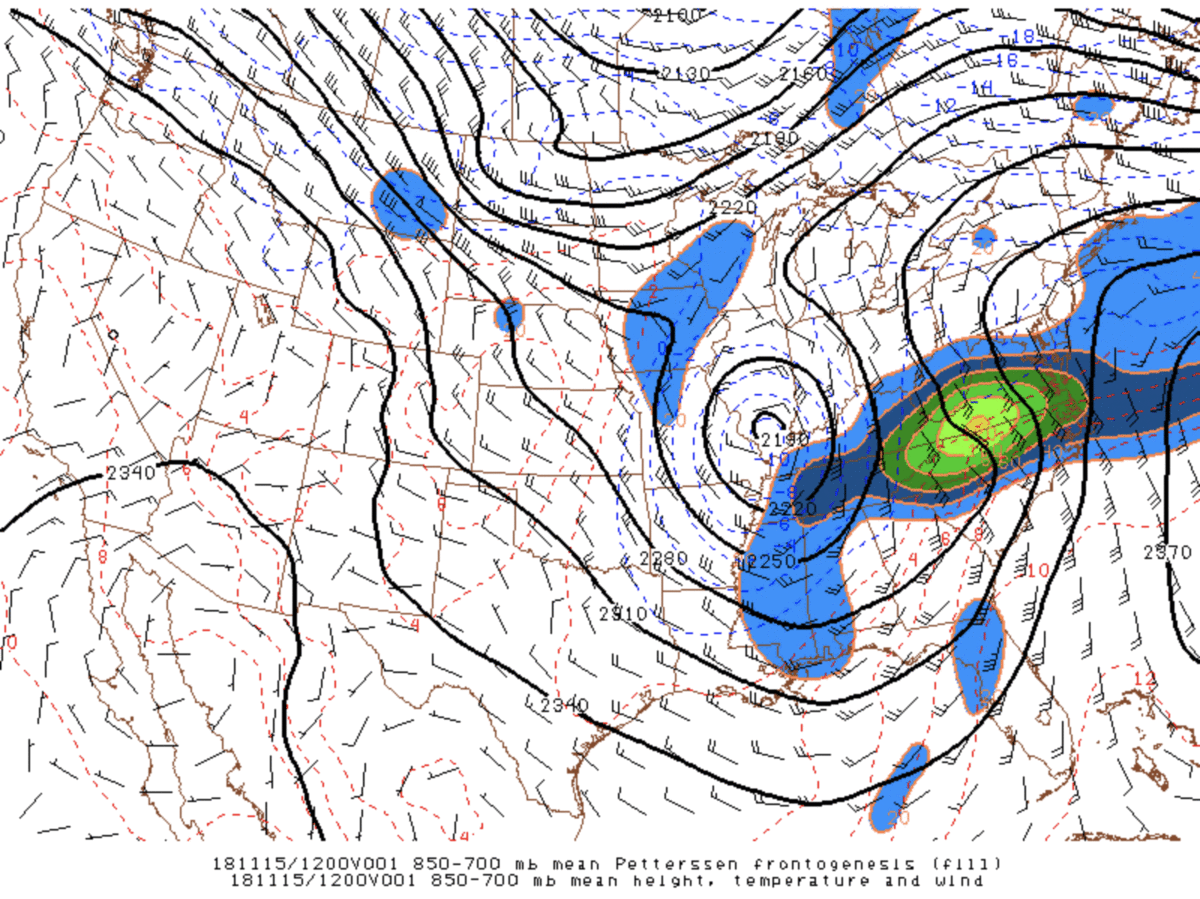 850–700-hPa frontogenesis [K (100 km)−1 (3 h)−1, shaded], height (m, black),            temperature (°C, red/blue), and wind. Source: SPC.
Backward Trajectories: KDCA
Ending 1200 UTC 15 Nov 2018
Ending 1800 UTC 15 Nov 2018
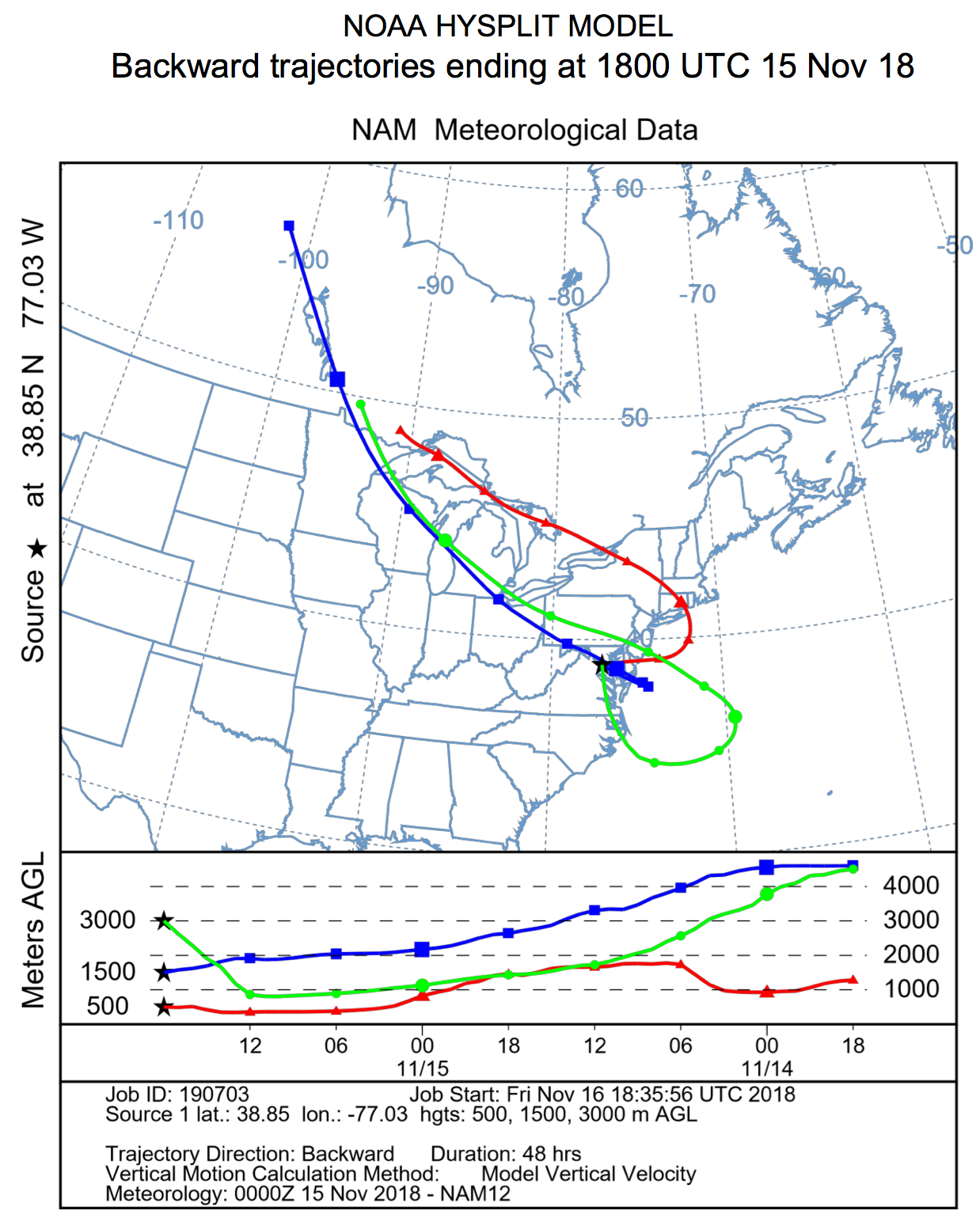 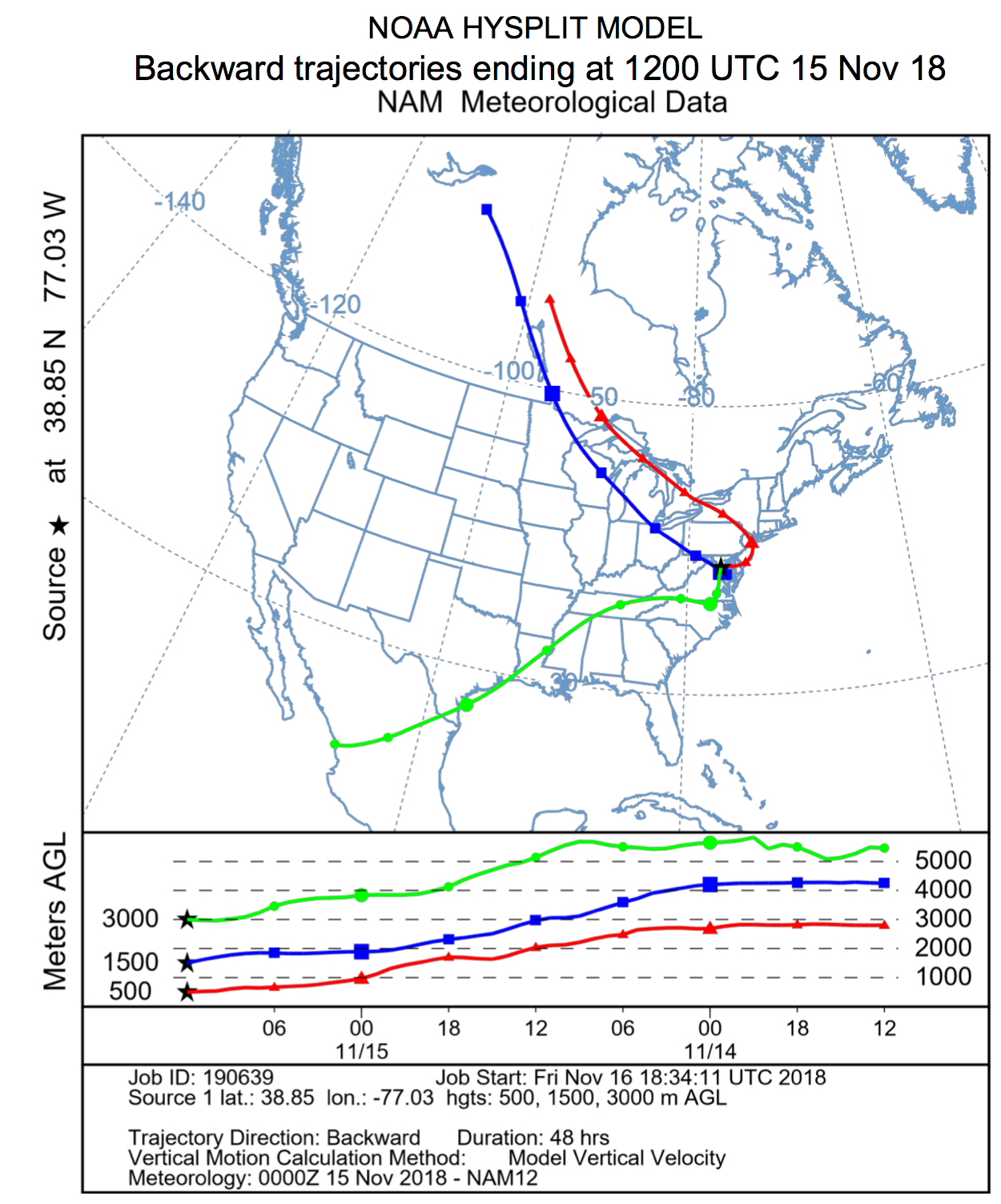 Backward Trajectories: KNYC
Ending 1200 UTC 15 Nov 2018
Ending 1800 UTC 15 Nov 2018
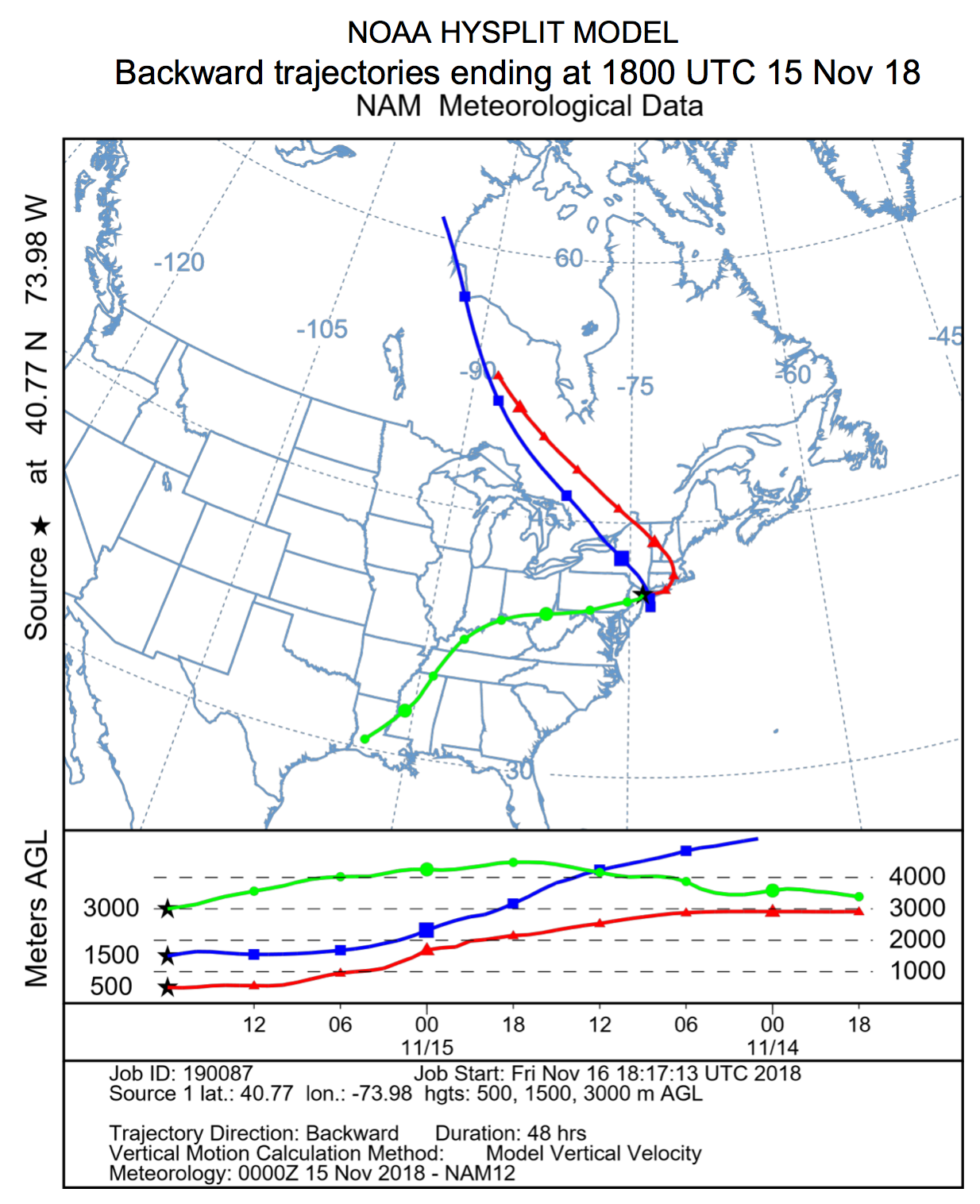 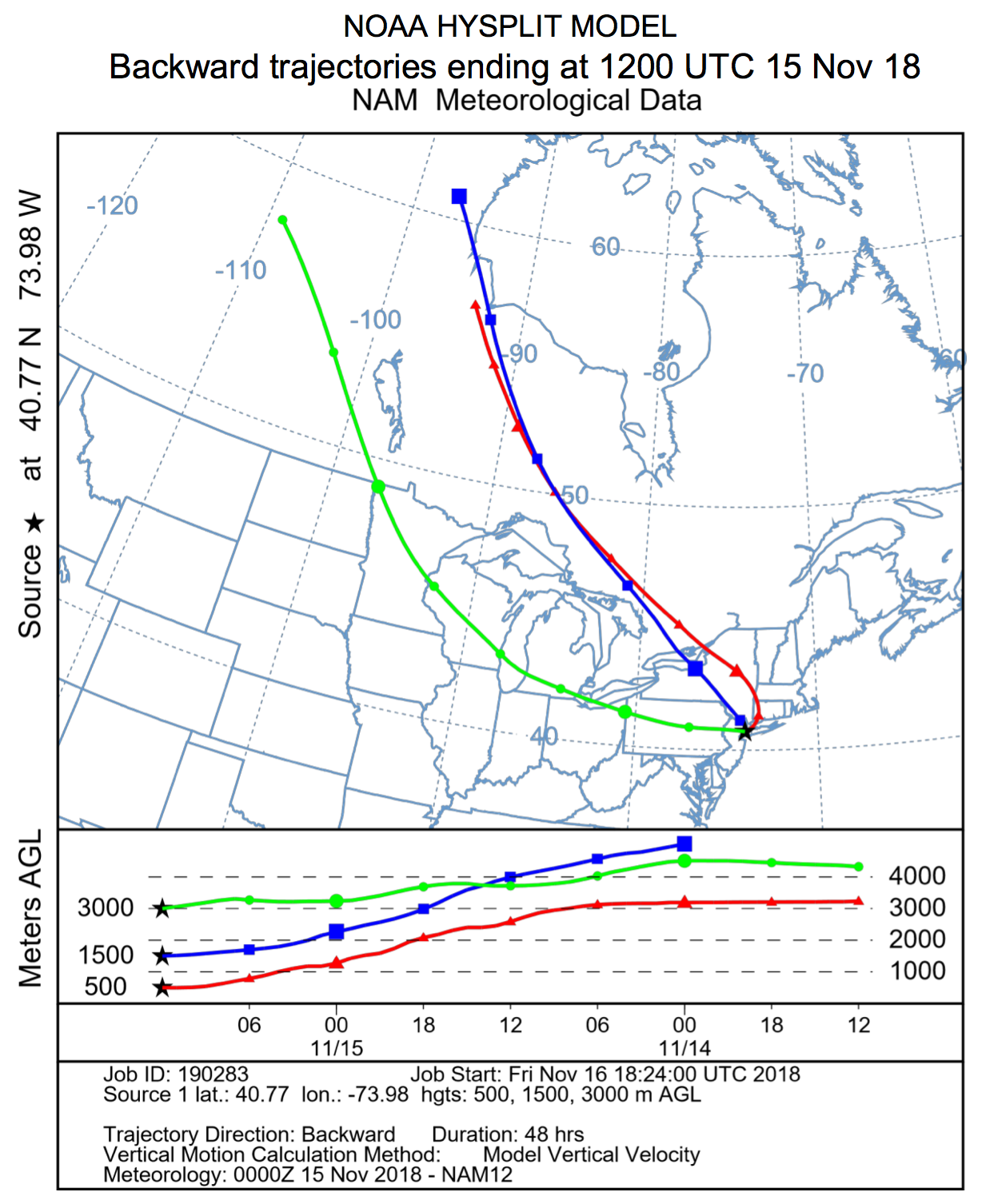 Backward Trajectories: KALB
Ending 1200 UTC 15 Nov 2018
Ending 1800 UTC 15 Nov 2018
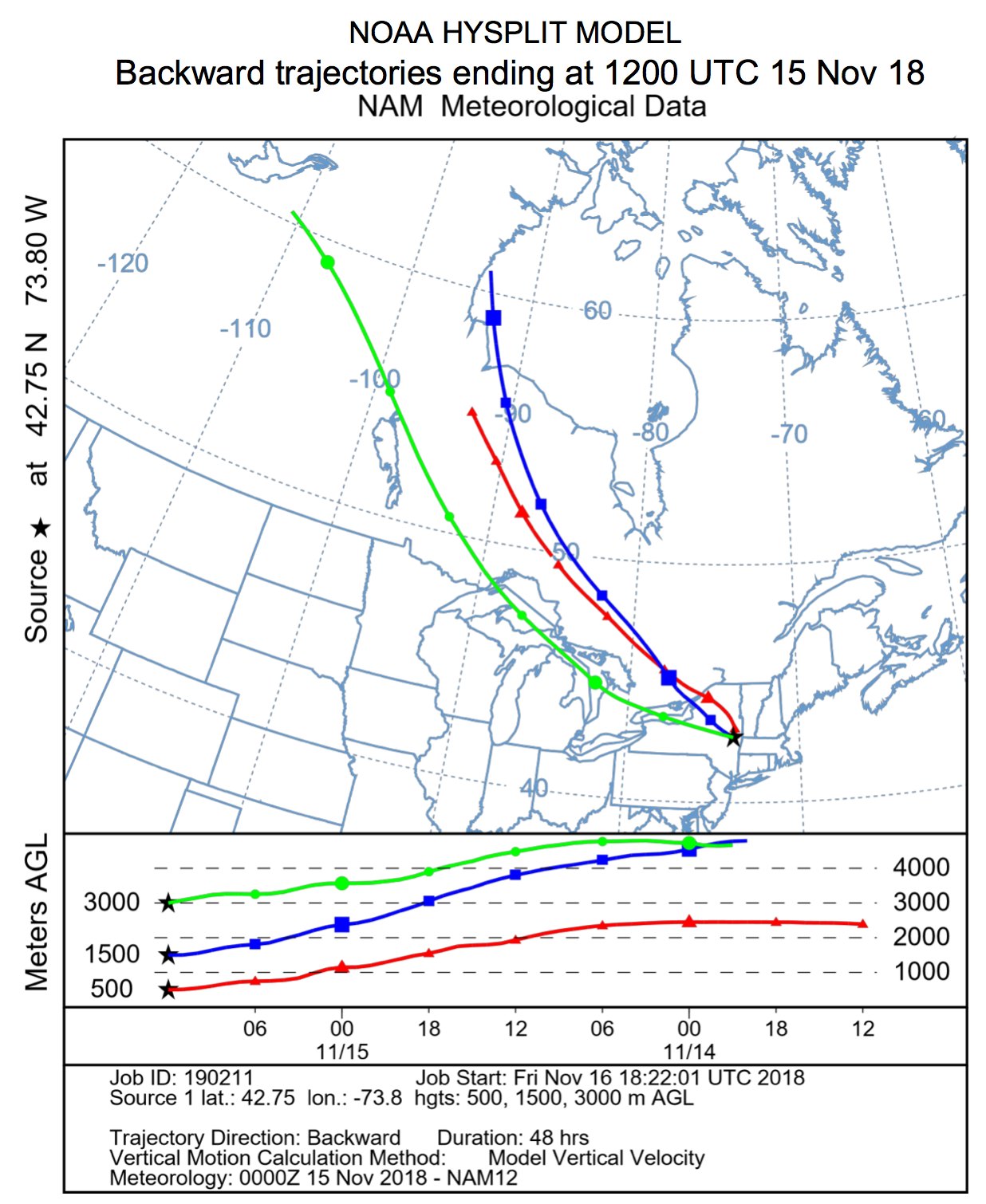 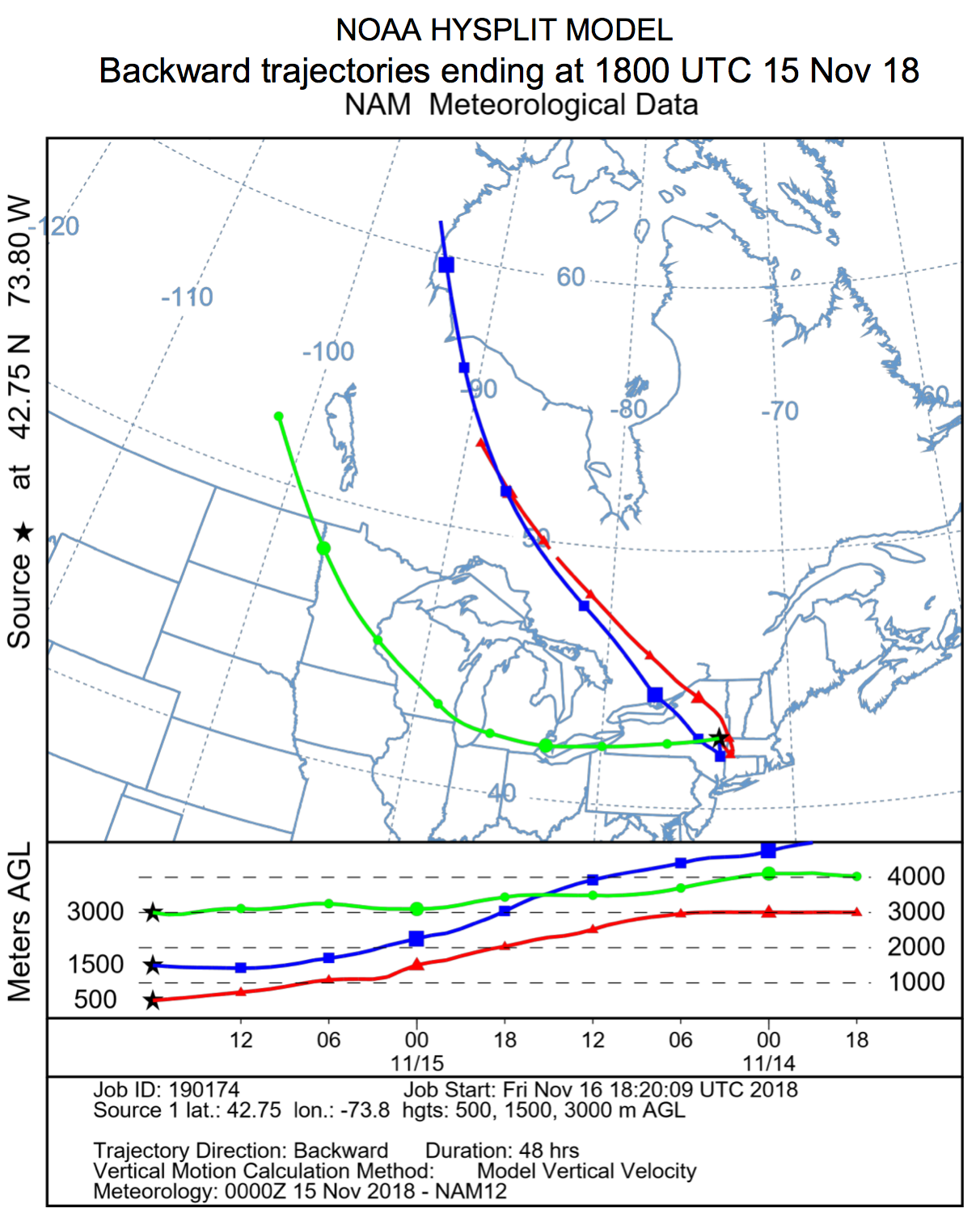 GFS Sounding: 12-h forecast for KOKX                valid 1200 UTC 15 Nov
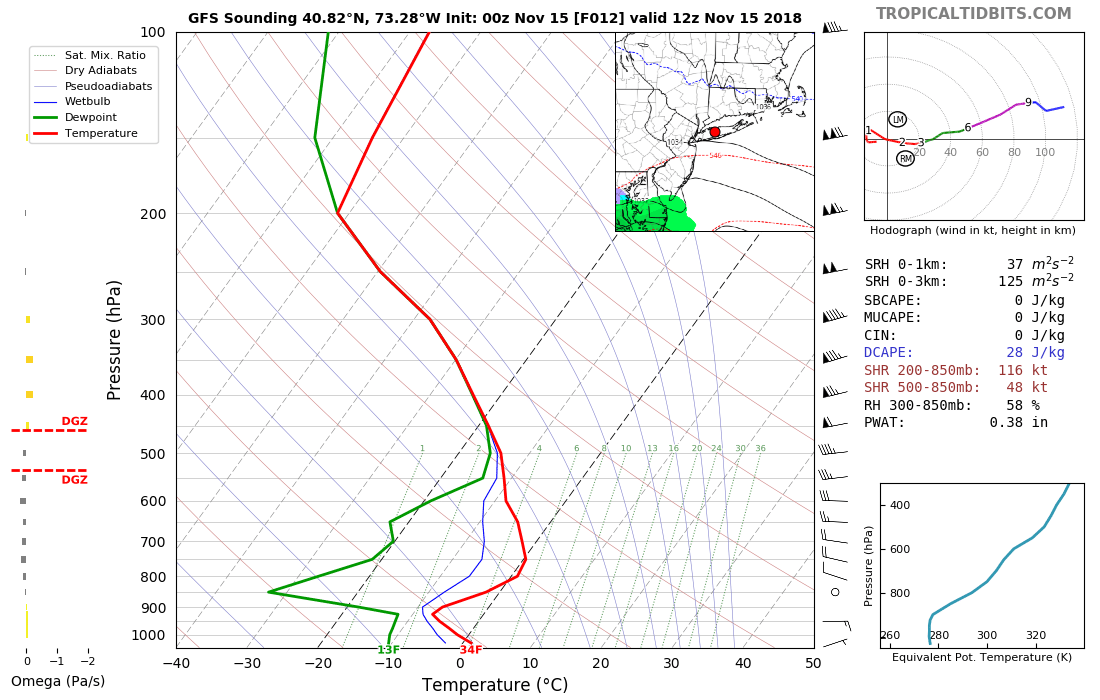 Source: tropicaltidbits.com
GFS Sounding: 6-h forecast for KOKX                valid 1200 UTC 15 Nov
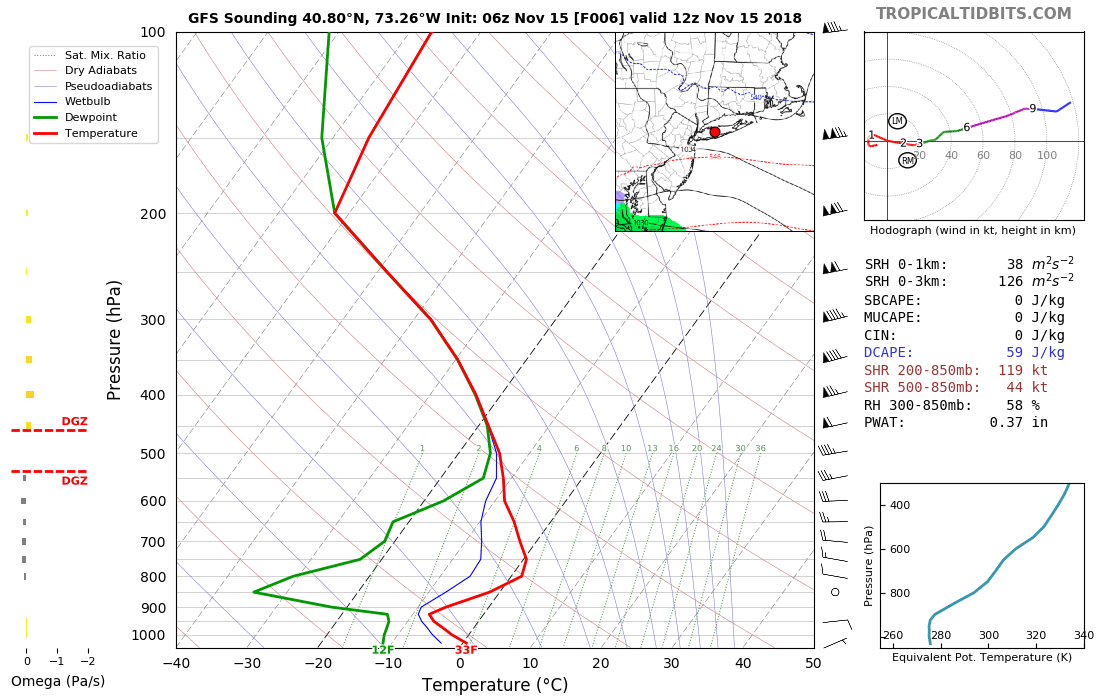 Source: tropicaltidbits.com
Soundings: KIAD (1200 UTC 15 Nov)
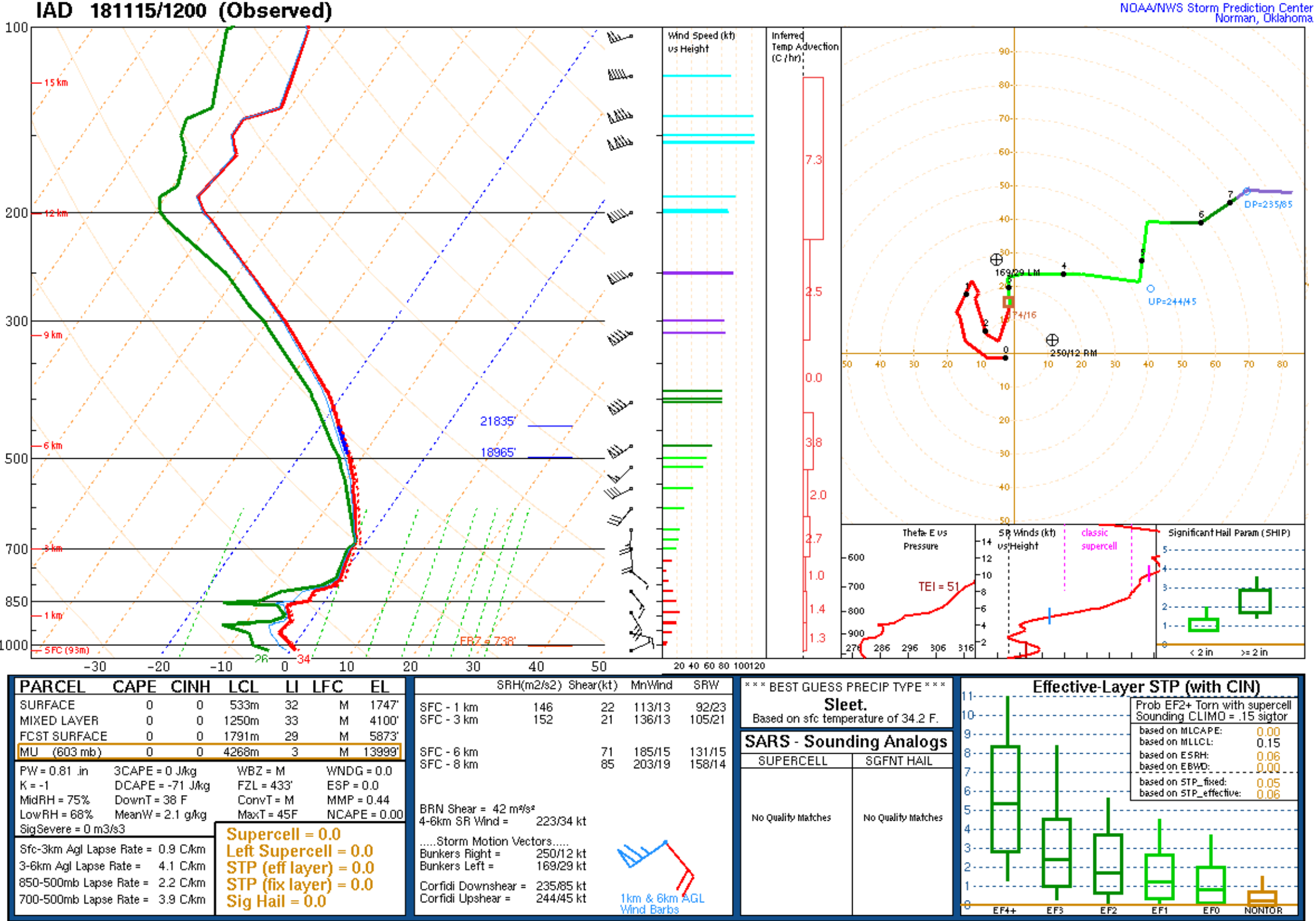 Source: SPC
Soundings: KOKX (1200 UTC 15 Nov)
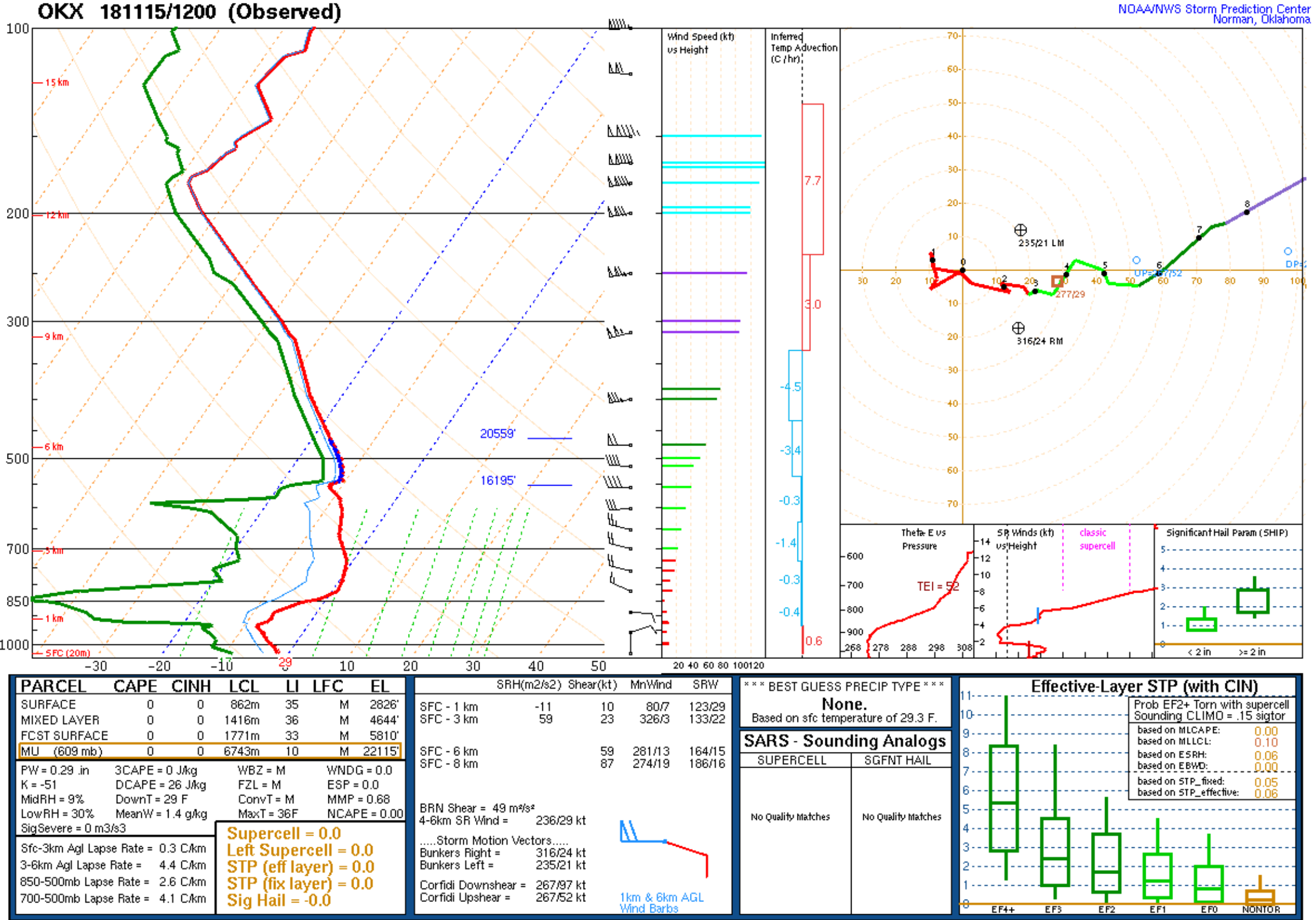 Source: SPC
Soundings: KALB (1200 UTC 15 Nov)
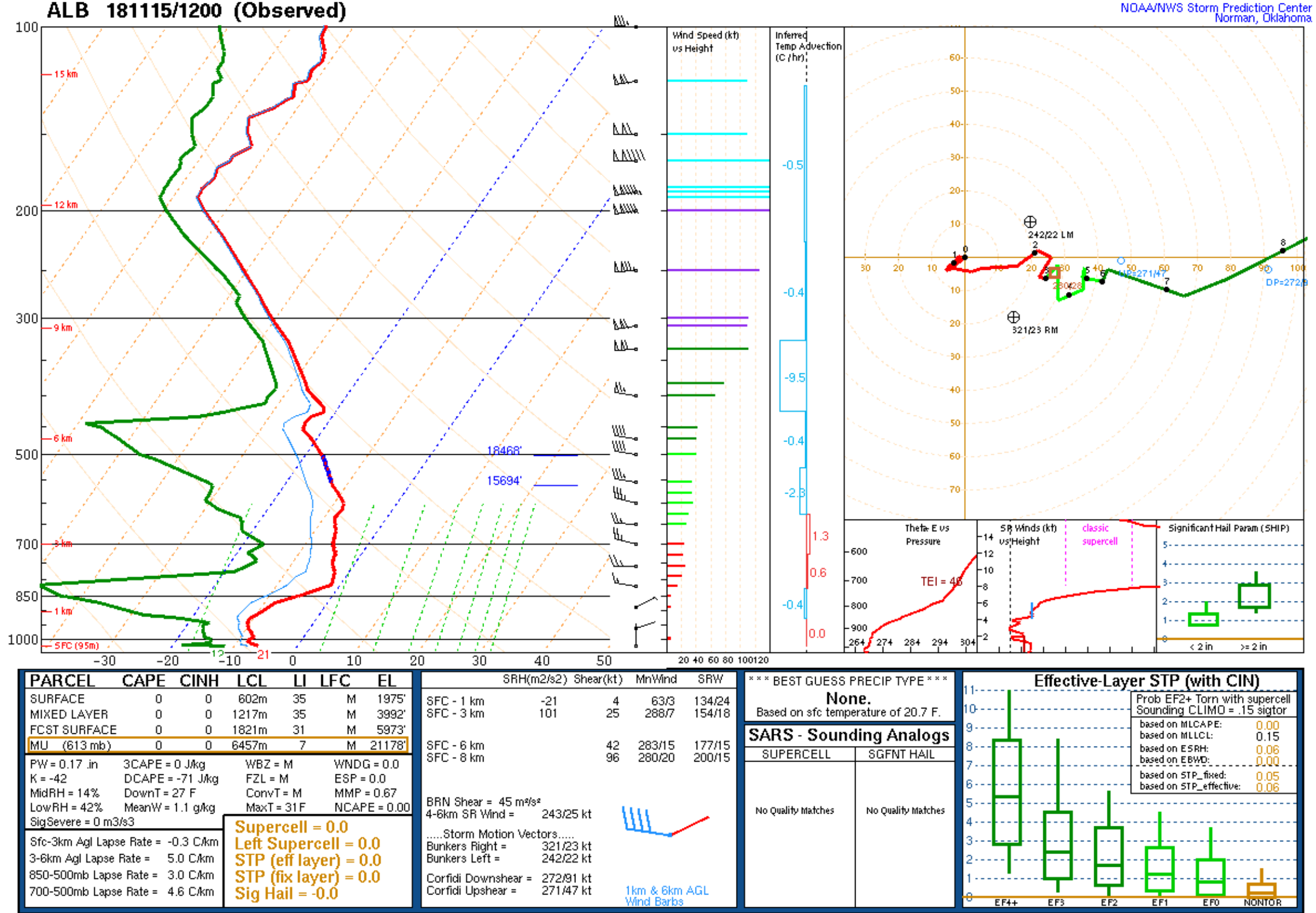 Source: SPC
Soundings: KOKX (0000 UTC 16 Nov)
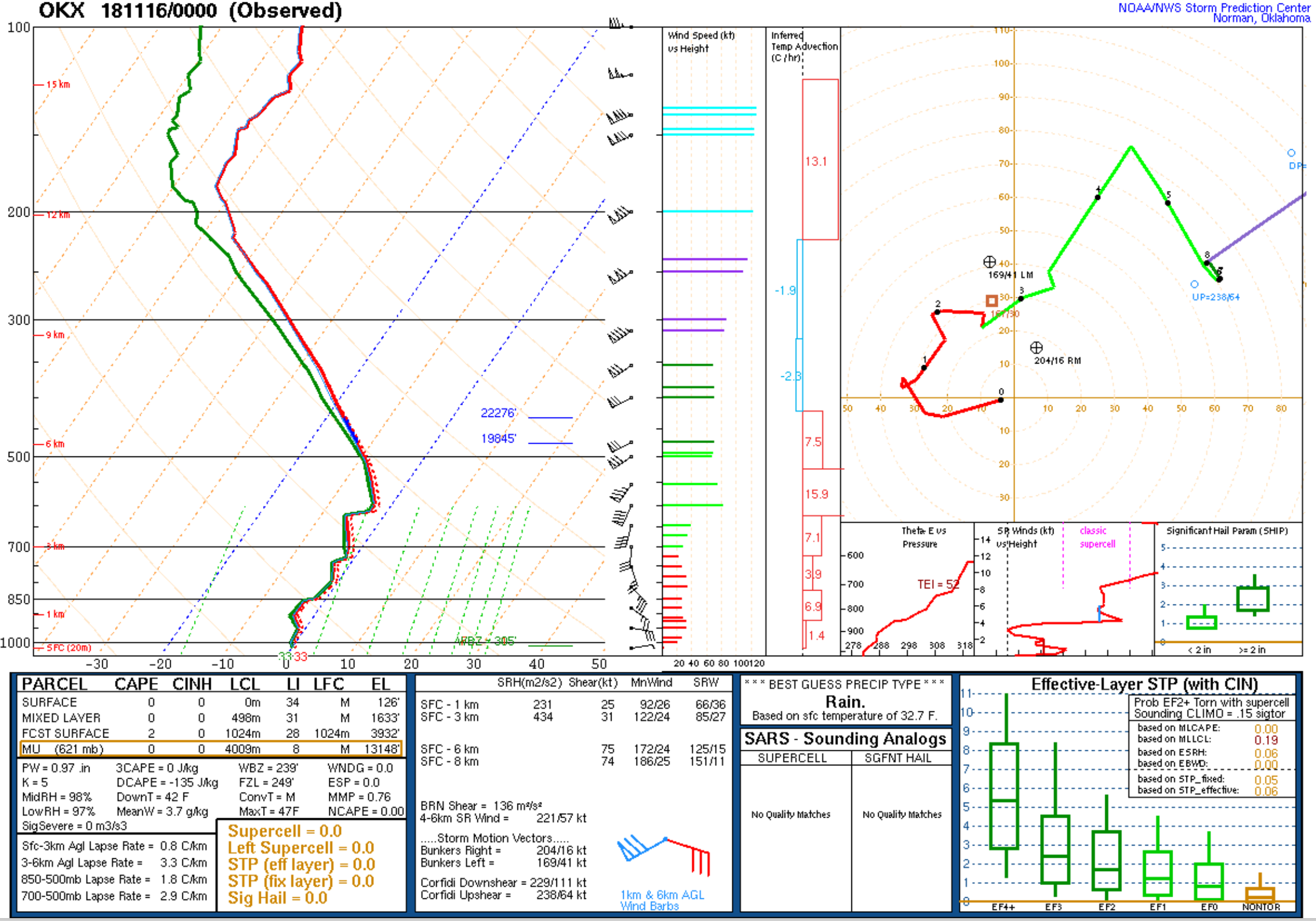 Source: SPC
Soundings: KALB (0000 UTC 16 Nov)
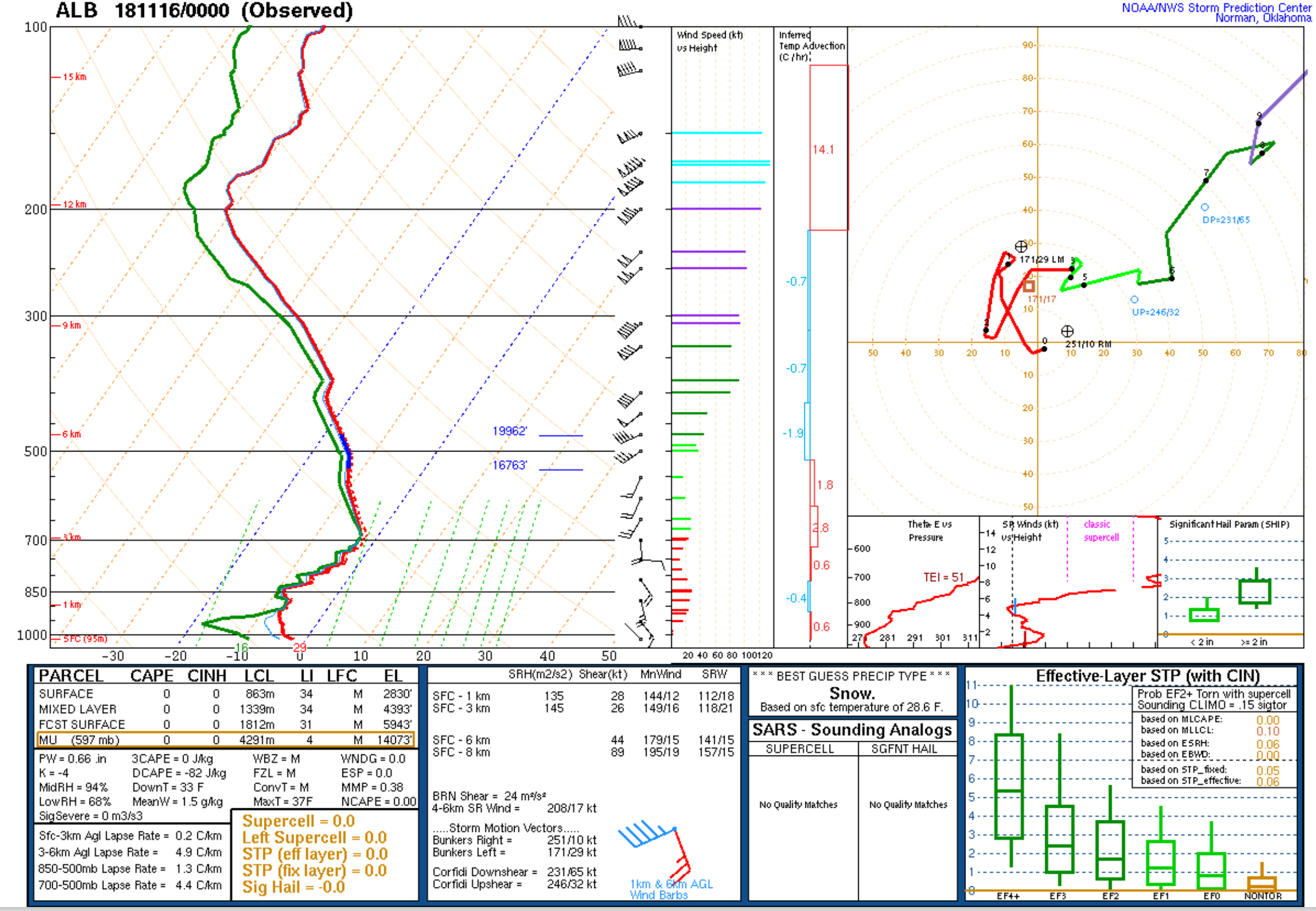 Source: SPC
Soundings: KCHX (0000 UTC 16 Nov)
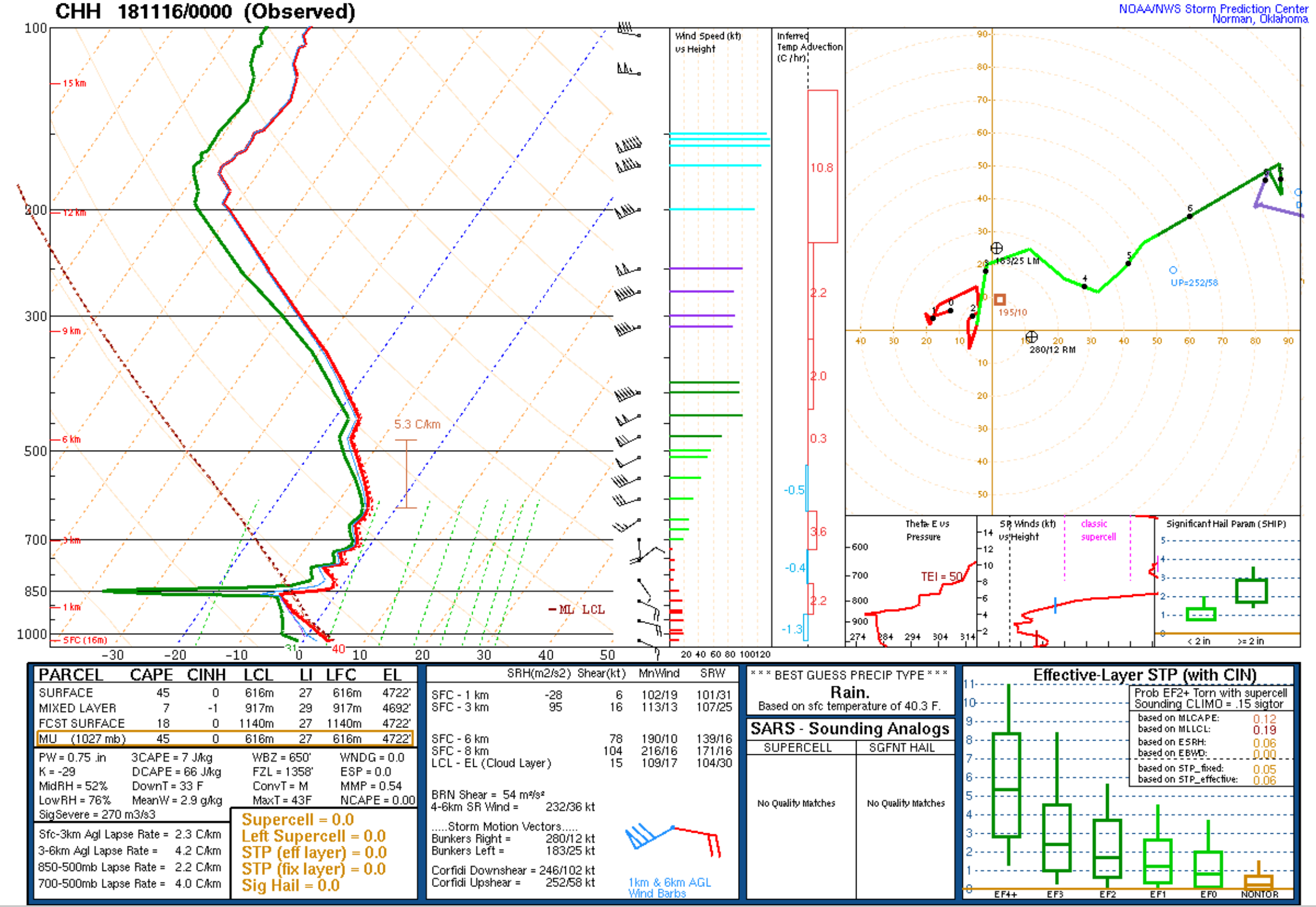 Source: SPC
Soundings: KOKX (1200 UTC 16 Nov)
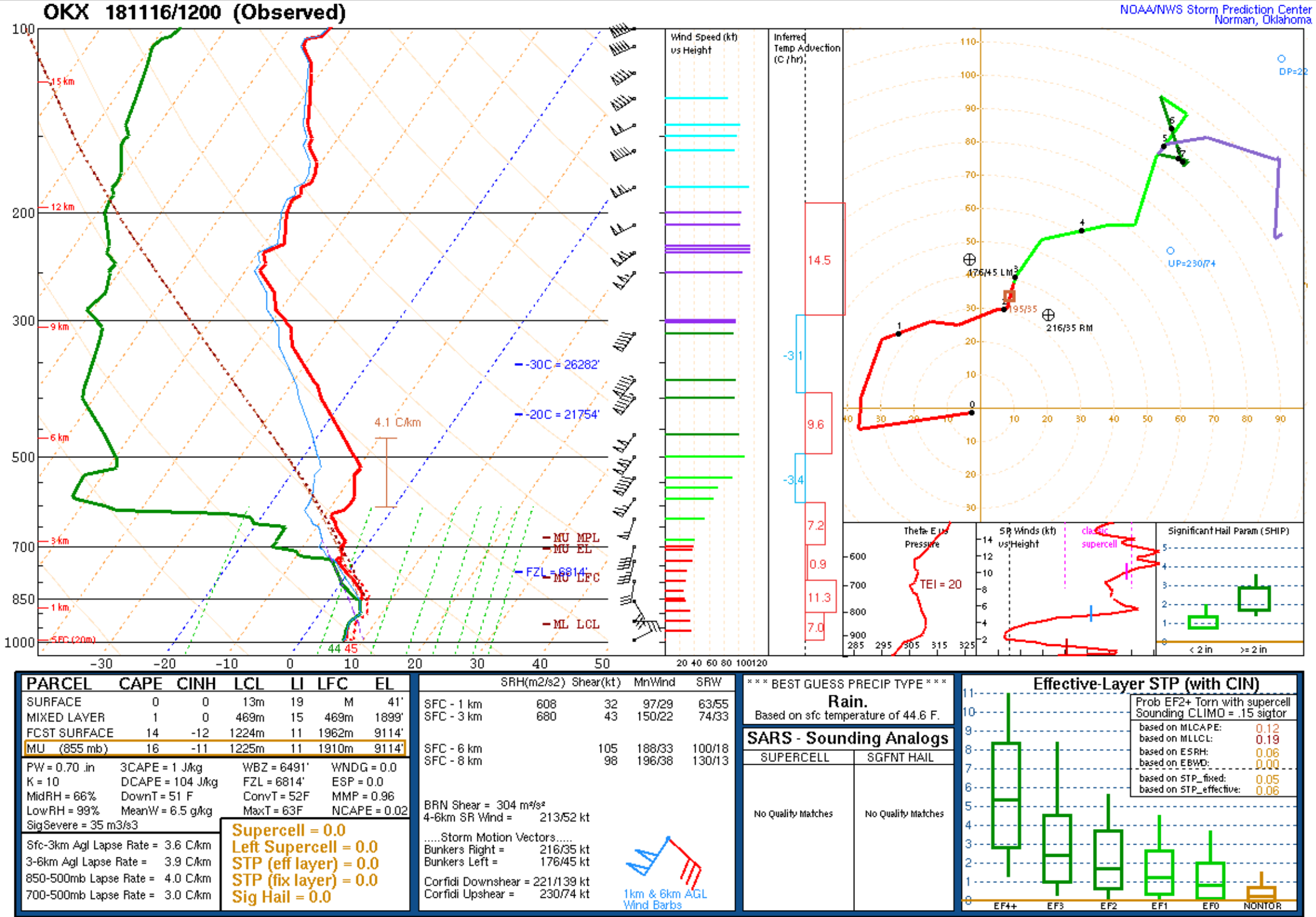 Source: SPC
Soundings: KALB (1200 UTC 16 Nov)
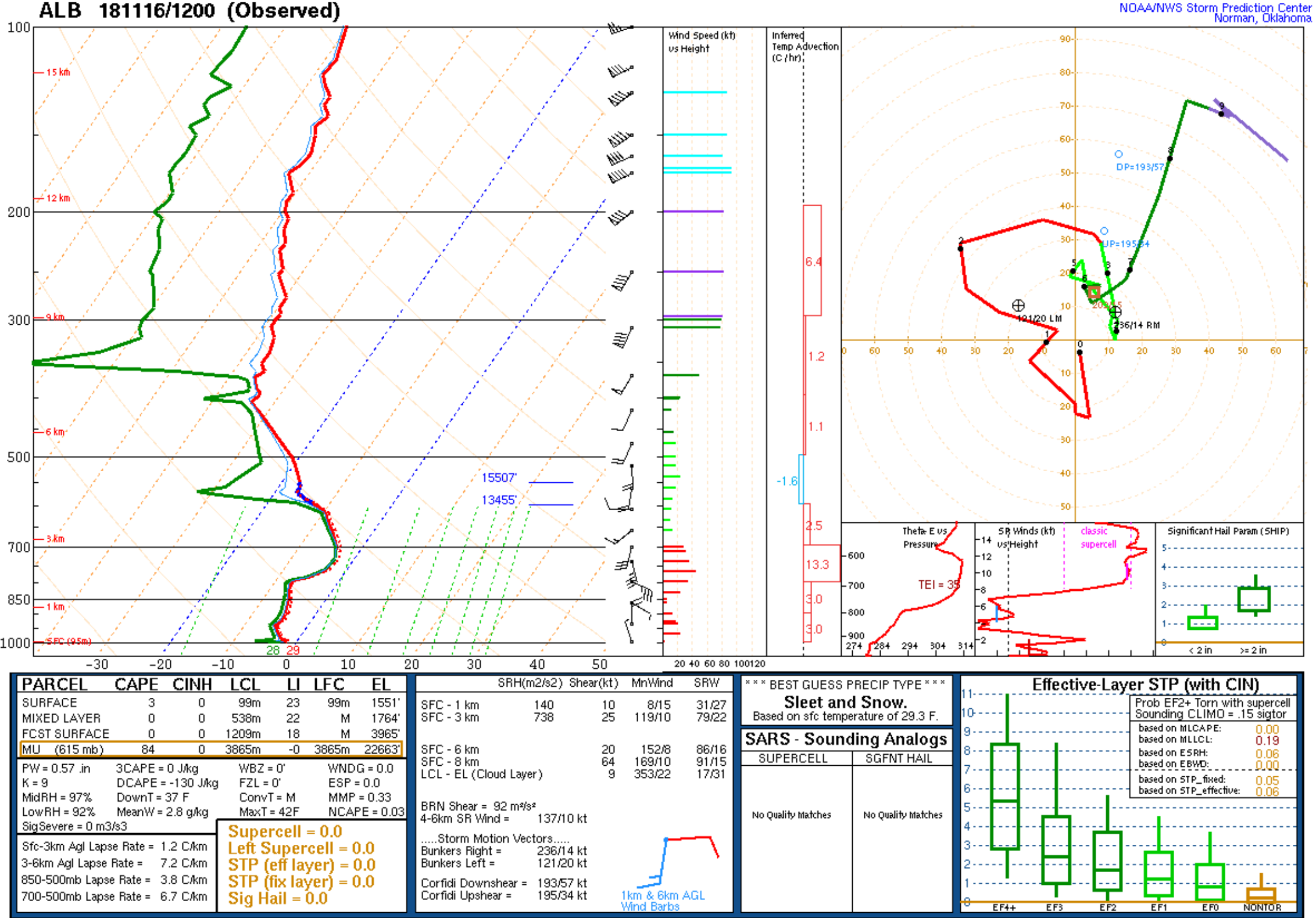 Source: SPC
Soundings: KGYX (1200 UTC 16 Nov)
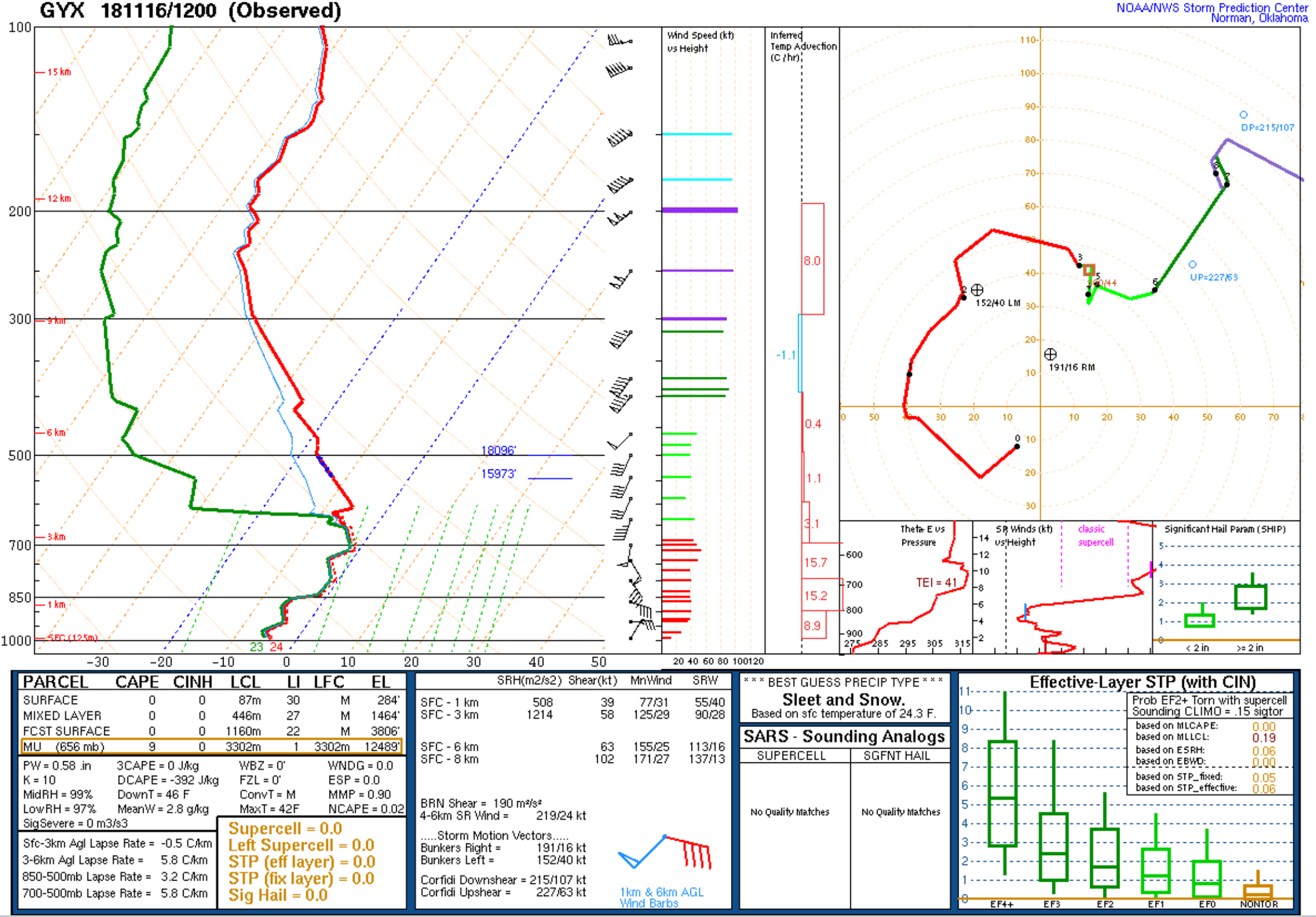 Source: SPC
1800 UTC 15 Nov 2018
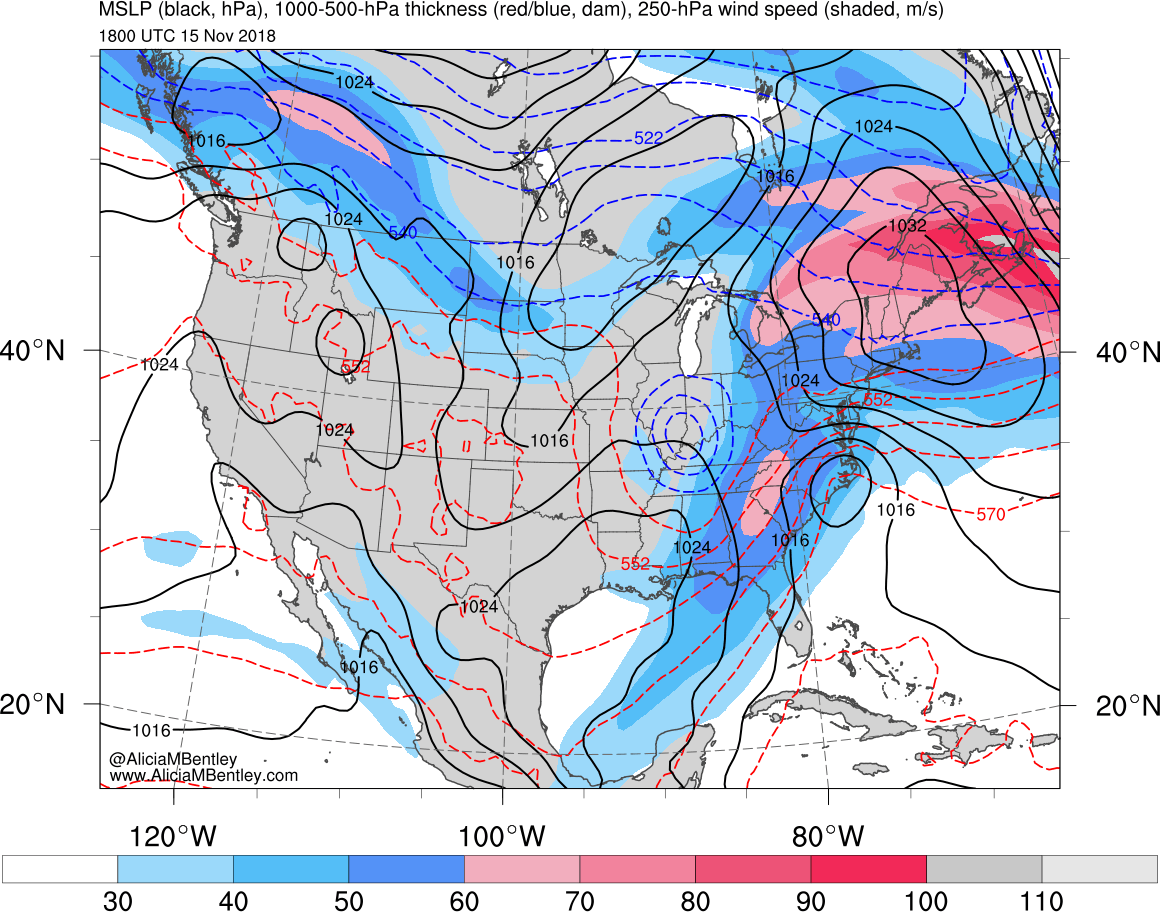 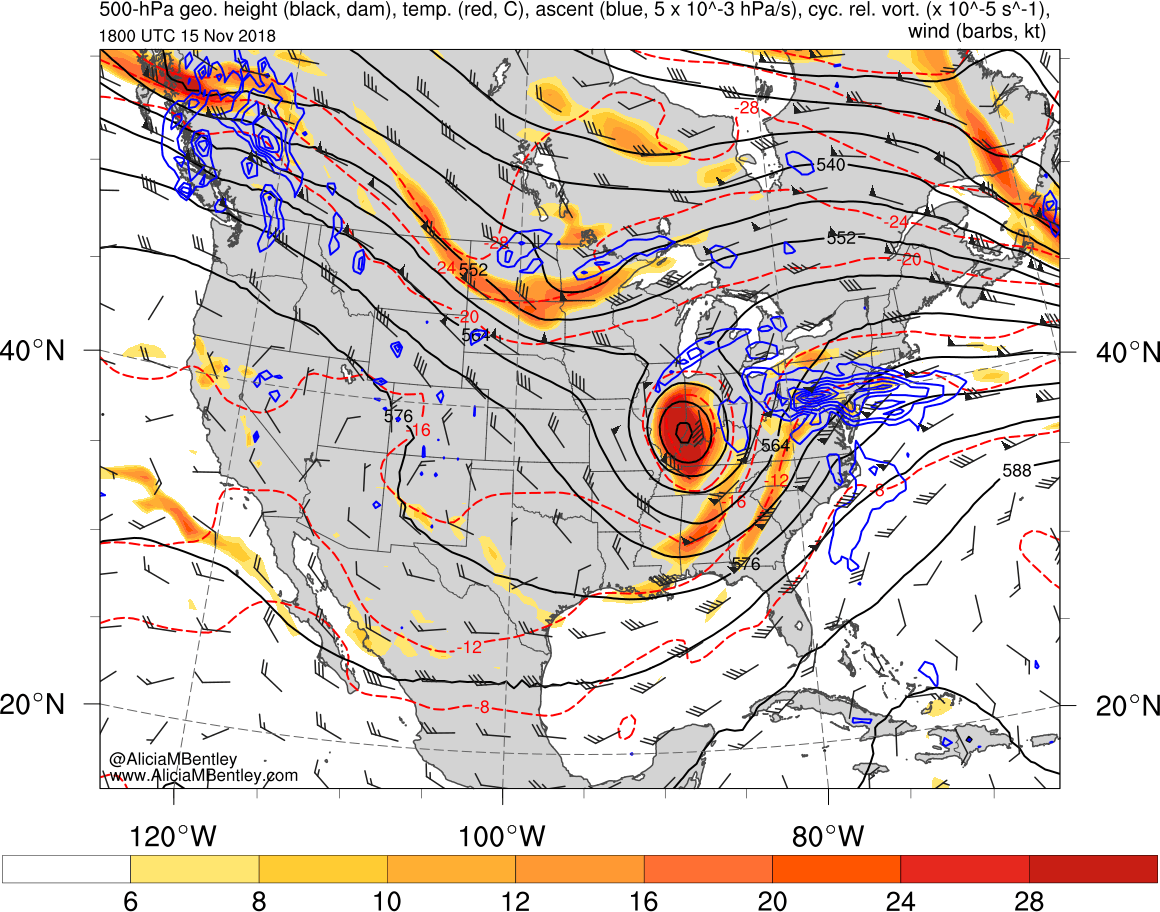 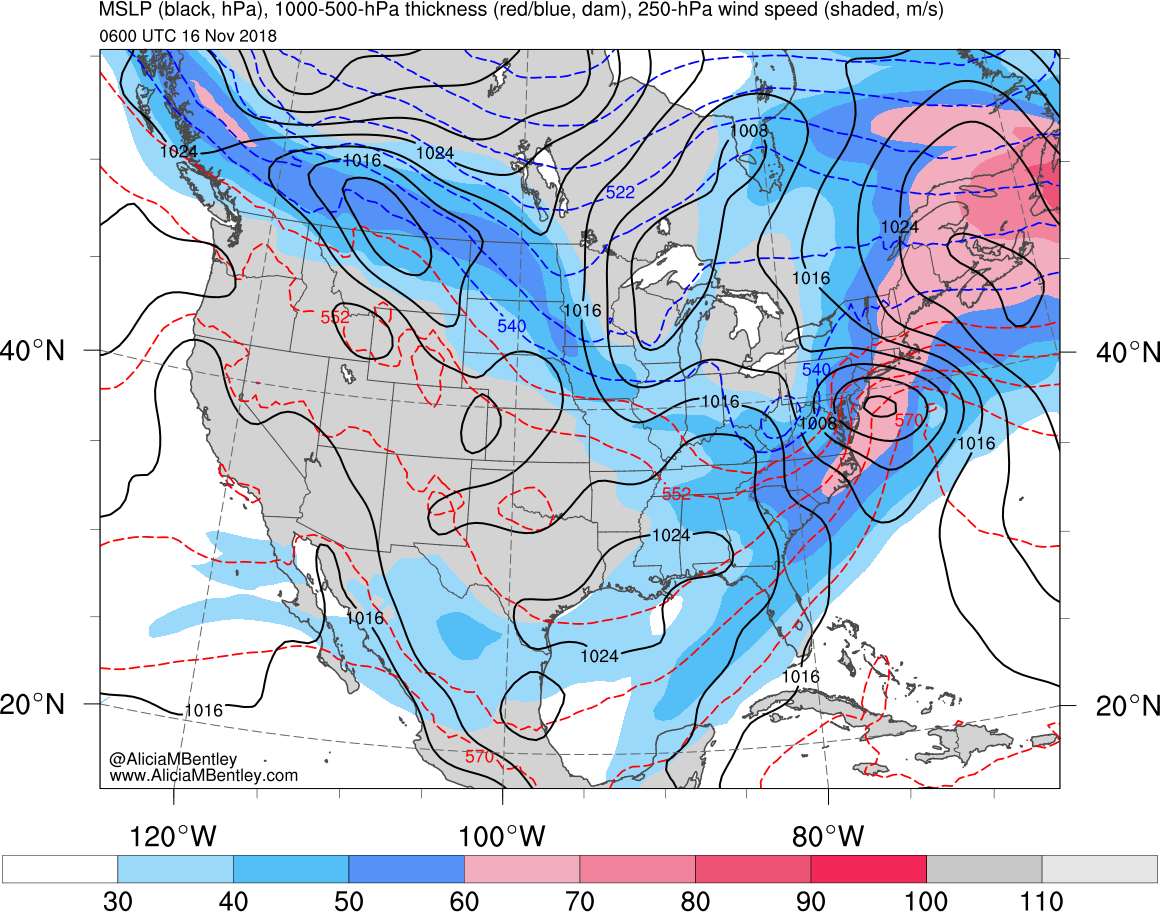 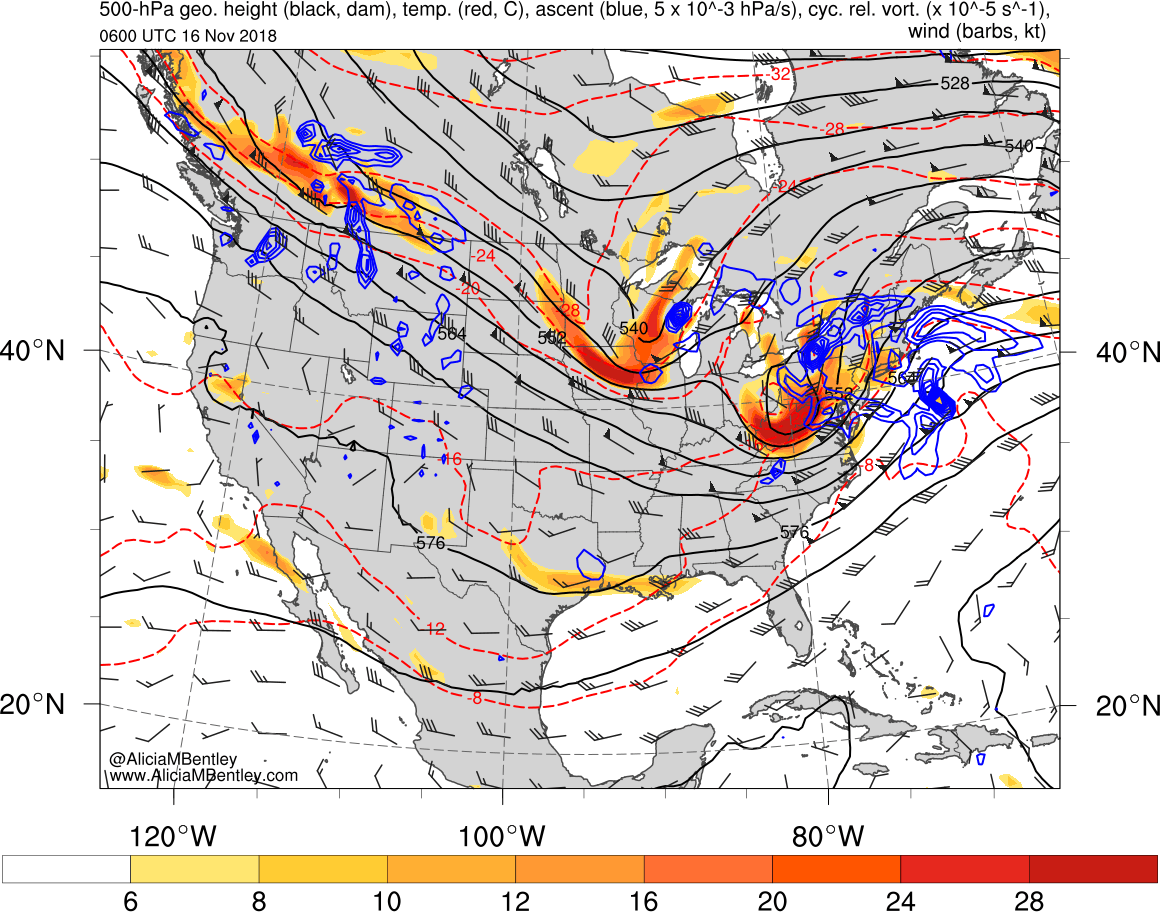 500-hPa relative vorticity (10−5  s−1, shaded), geopotential height (dam, black), ω (blue, every        5 × 10−3 hPa s−1), and wind (kt, flags and barbs)
250-hPa wind speed (m s−1, shaded), 1000–500-hPa thickness (dam, red/blue), and SLP (hPa, black)
0000 UTC 16 Nov 2018
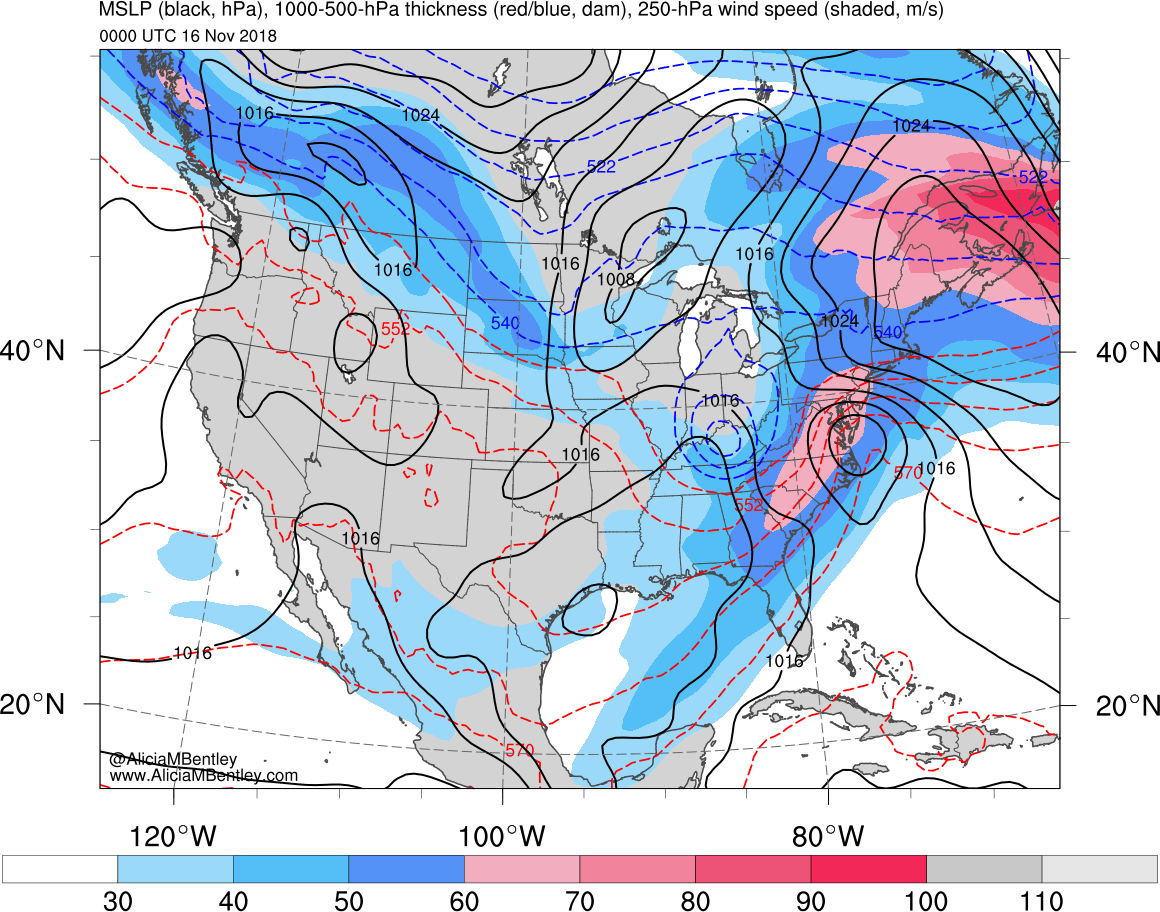 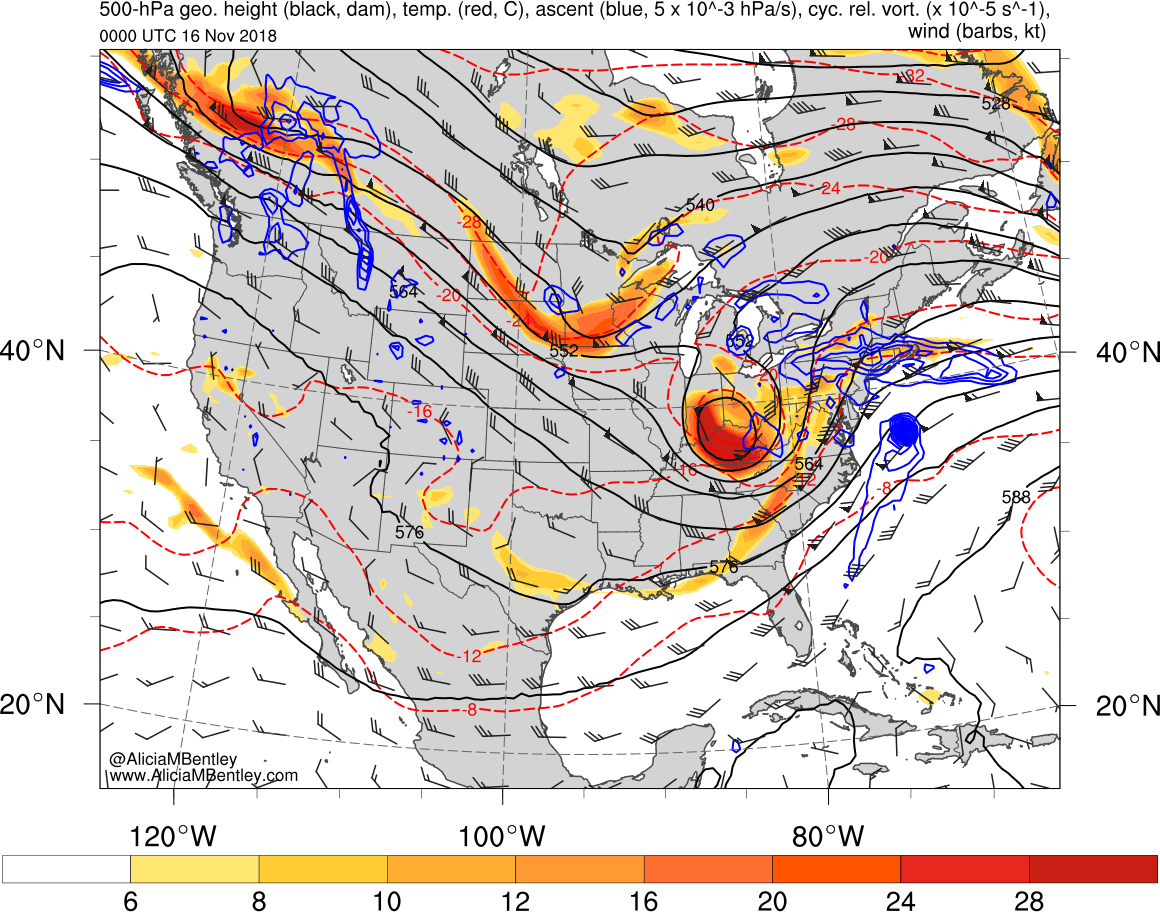 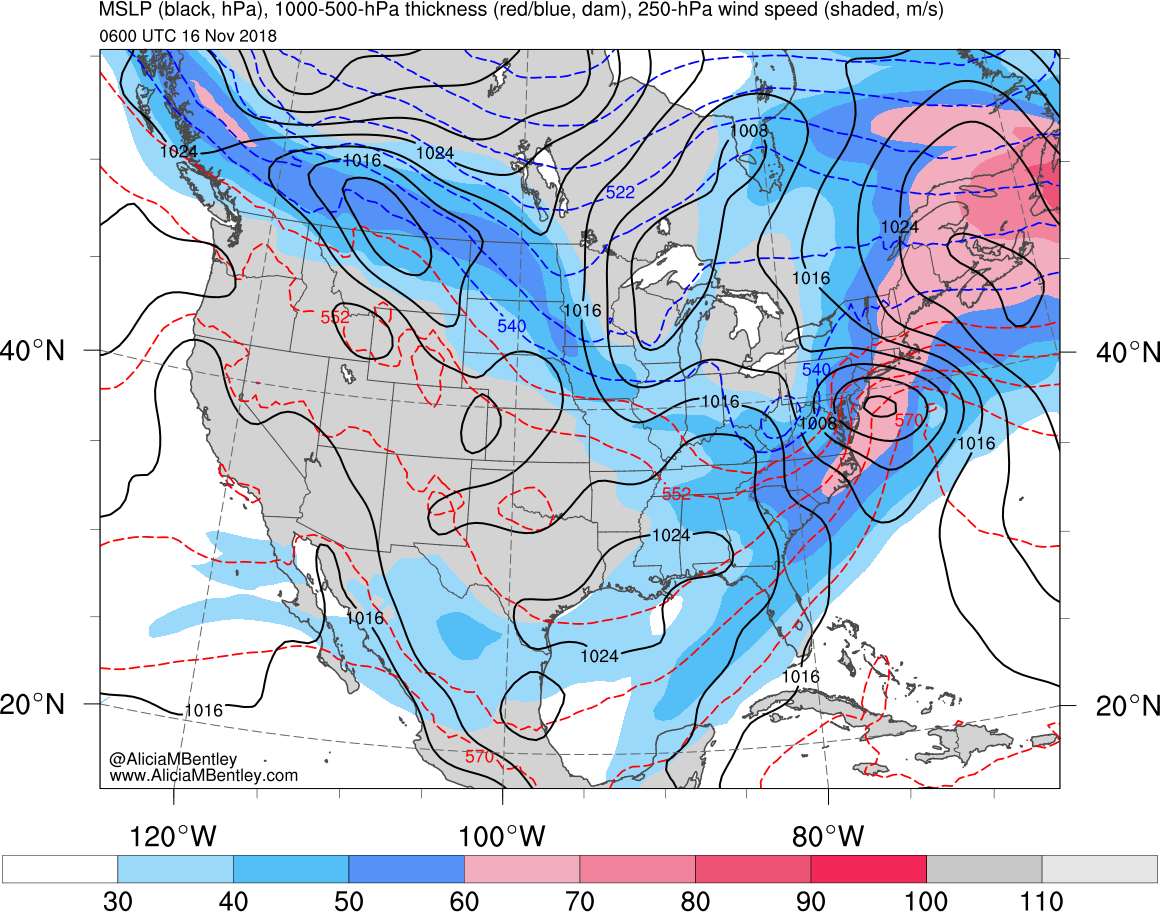 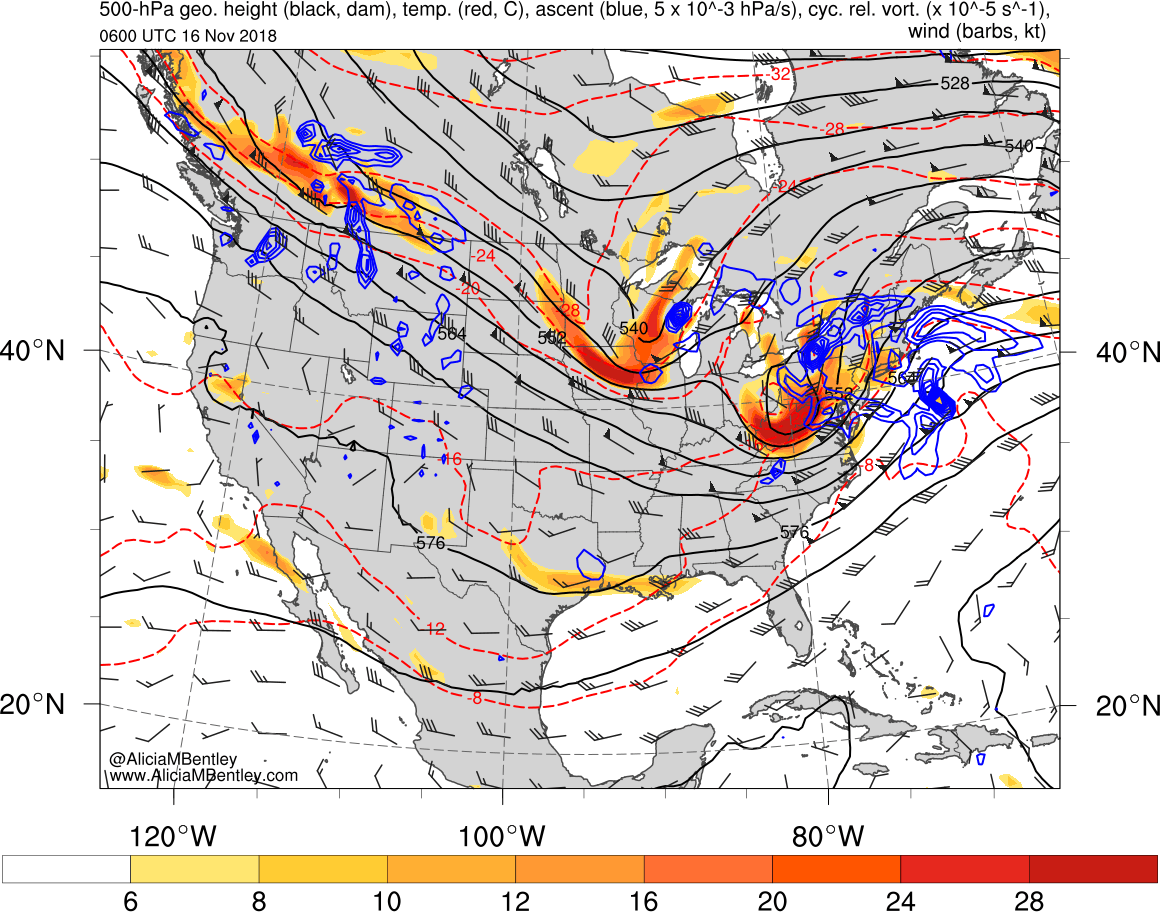 500-hPa relative vorticity (10−5  s−1, shaded), geopotential height (dam, black), ω (blue, every        5 × 10−3 hPa s−1), and wind (kt, flags and barbs)
250-hPa wind speed (m s−1, shaded), 1000–500-hPa thickness (dam, red/blue), and SLP (hPa, black)
0600 UTC 16 Nov 2018
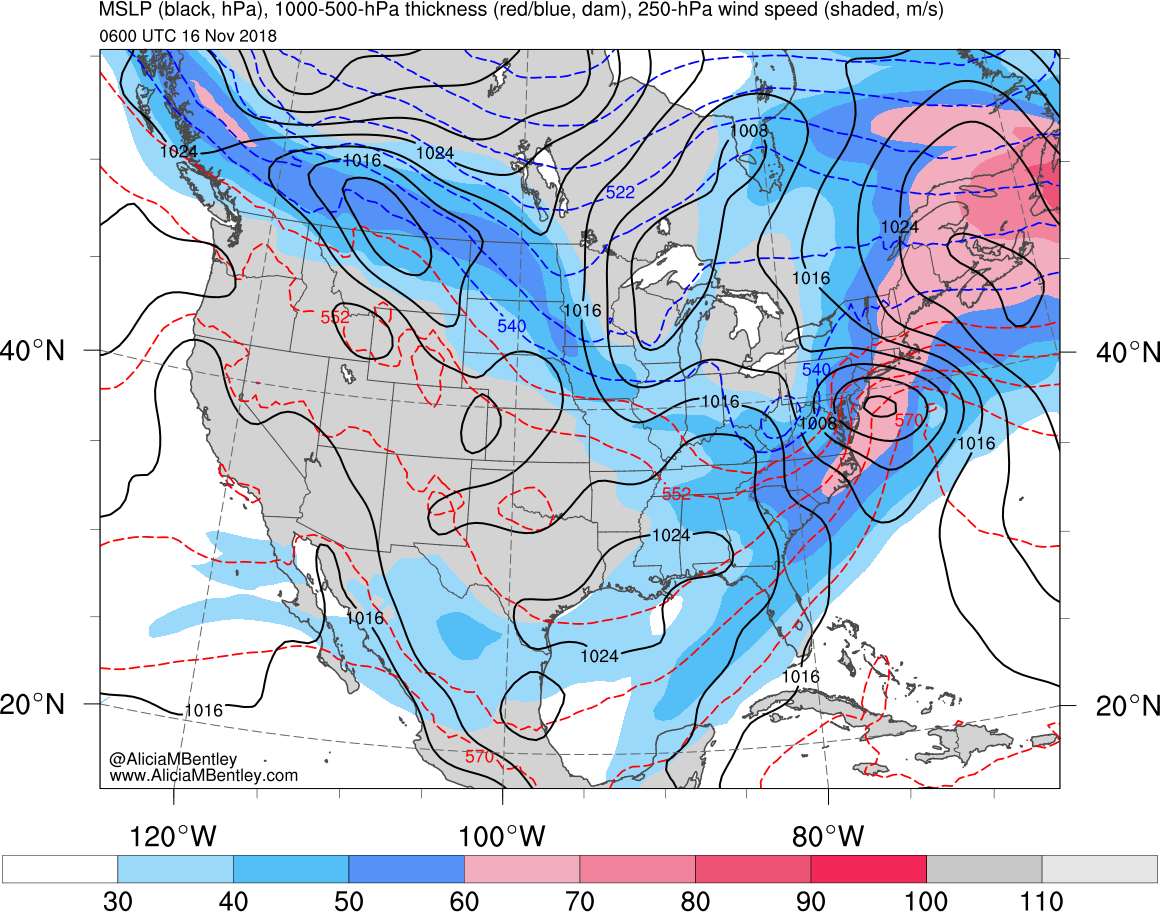 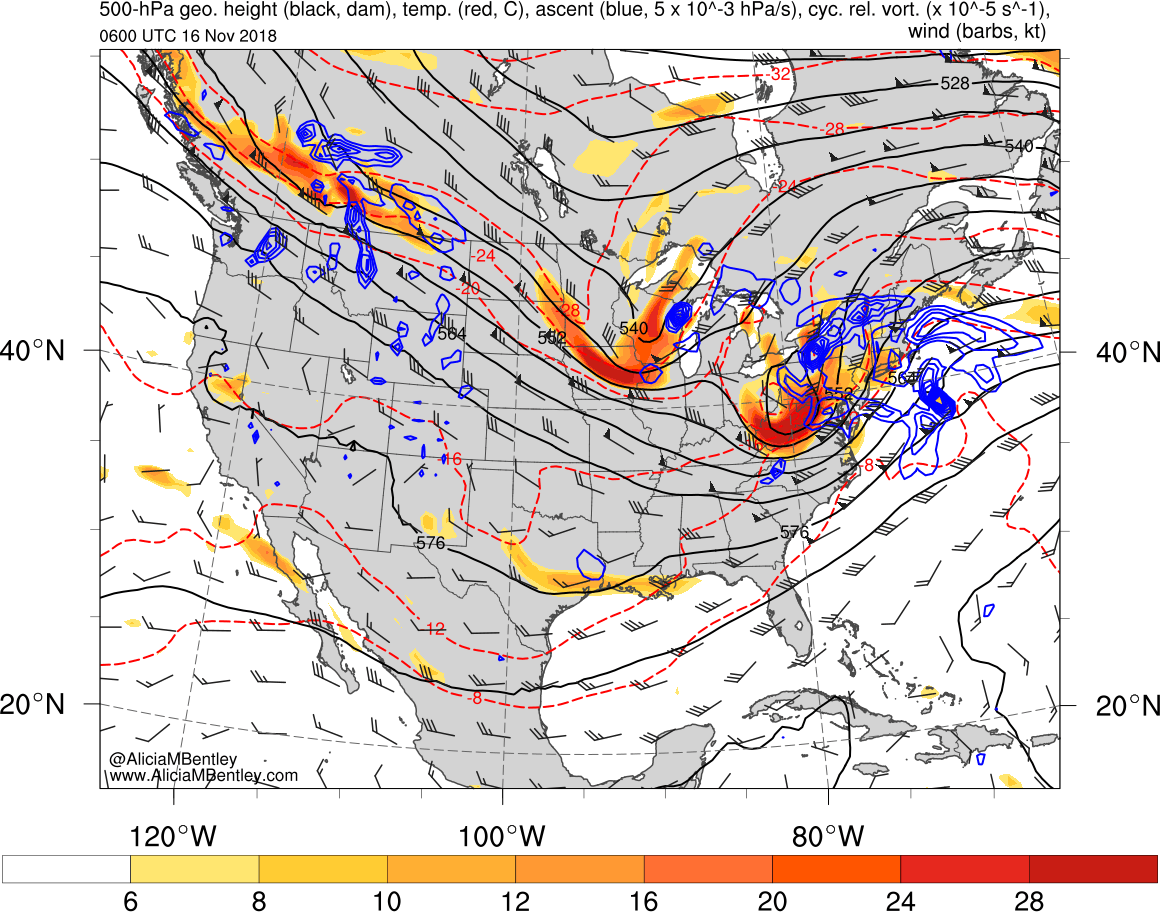 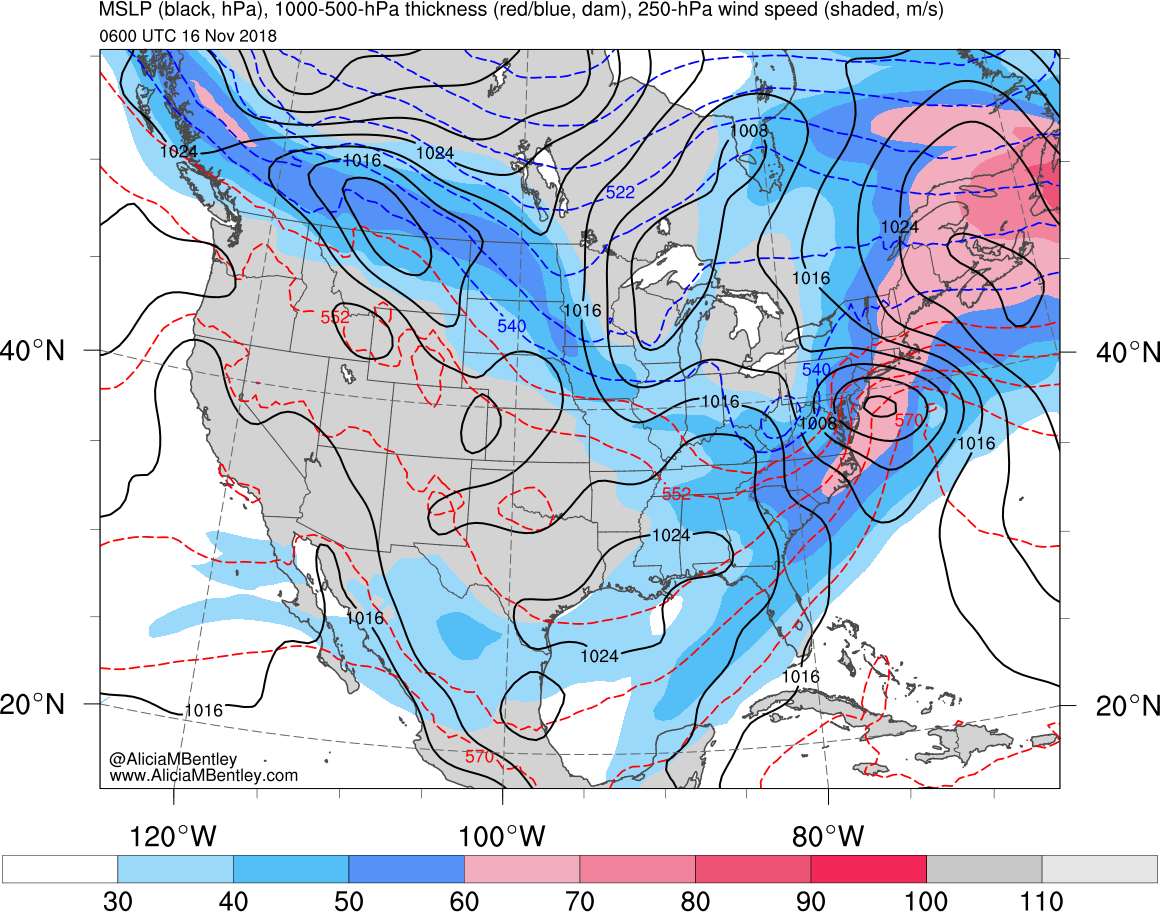 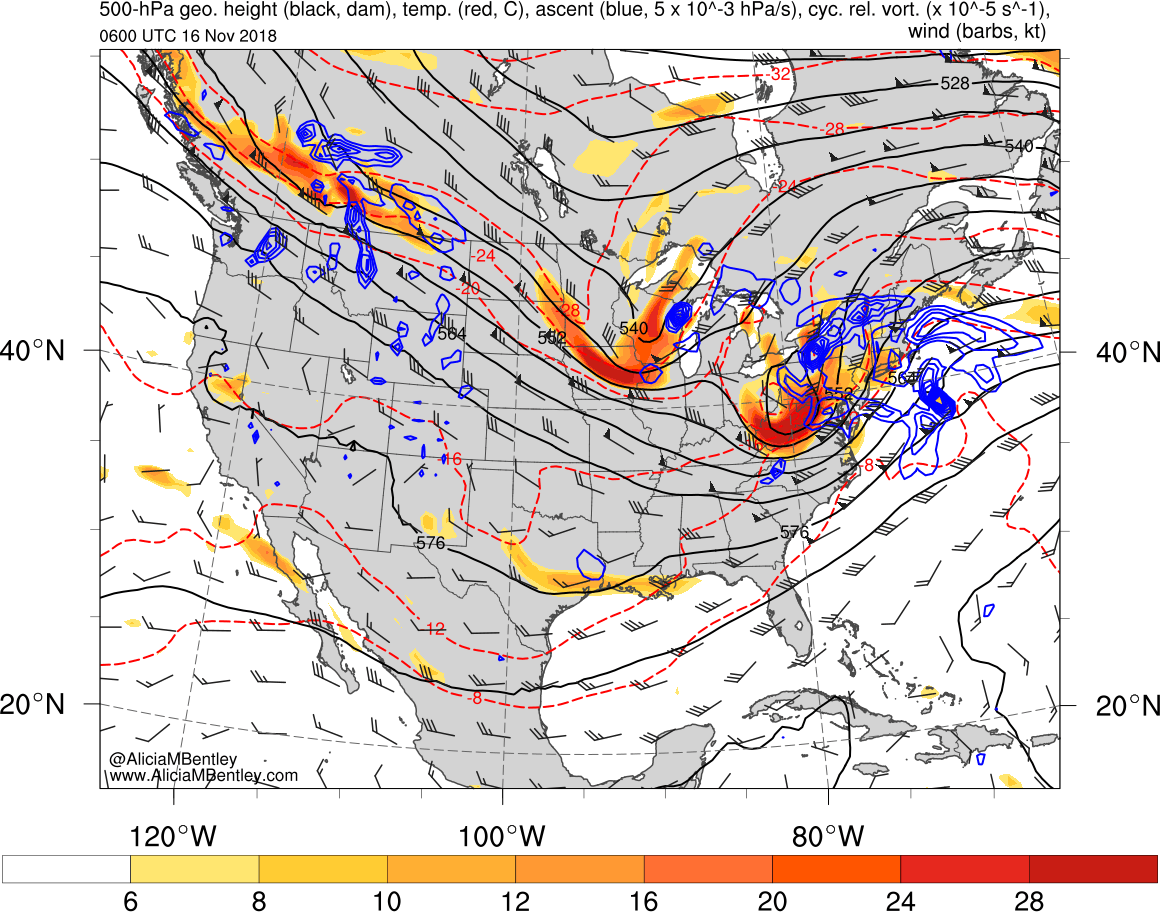 500-hPa relative vorticity (10−5  s−1, shaded), geopotential height (dam, black), ω (blue, every        5 × 10−3 hPa s−1), and wind (kt, flags and barbs)
250-hPa wind speed (m s−1, shaded), 1000–500-hPa thickness (dam, red/blue), and SLP (hPa, black)
1800 UTC 15 Nov 2018
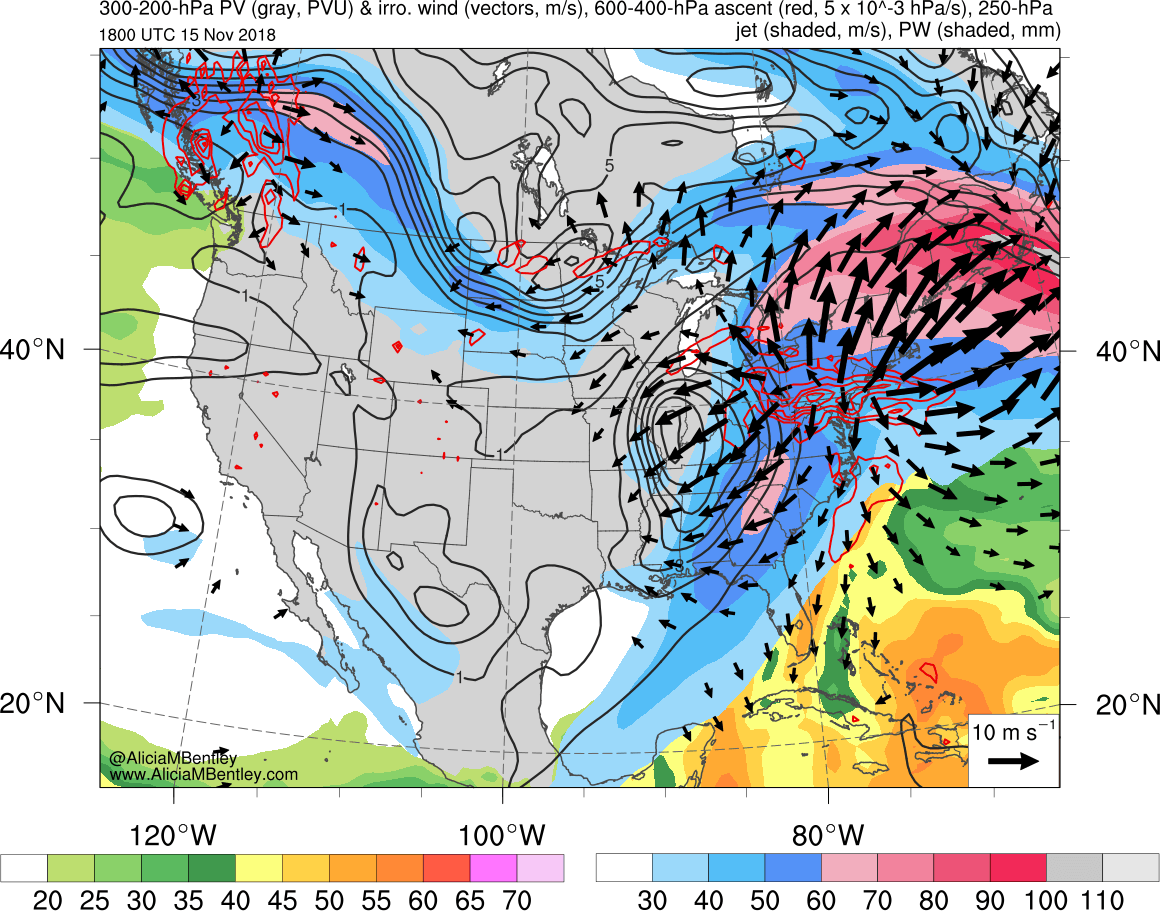 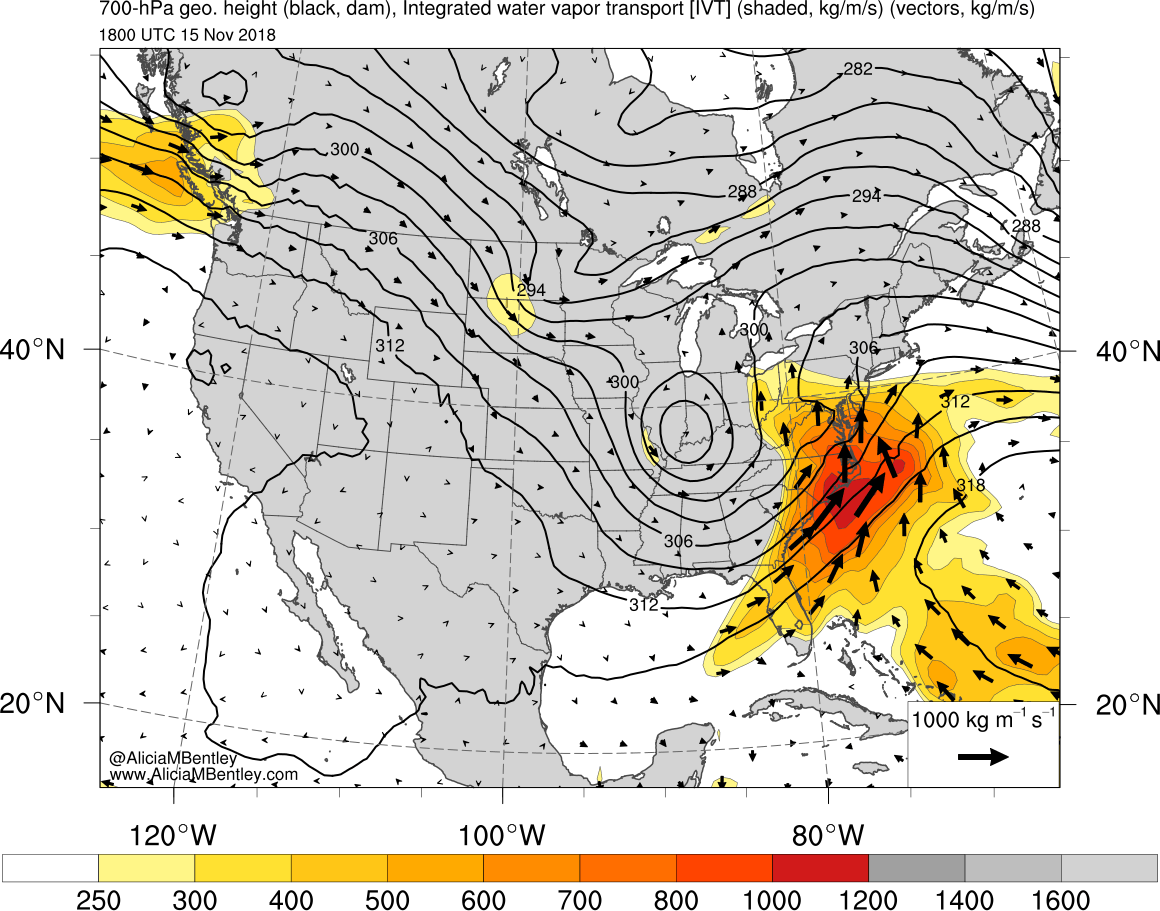 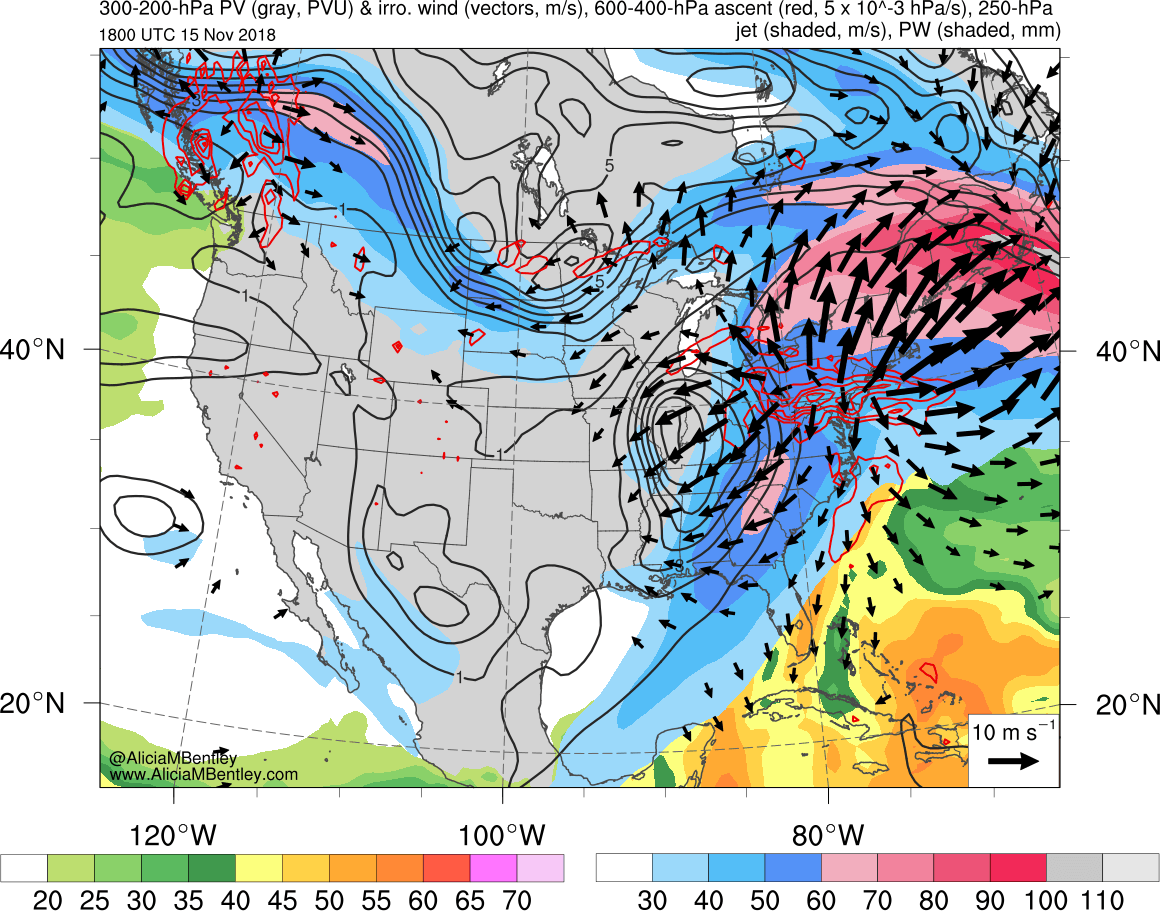 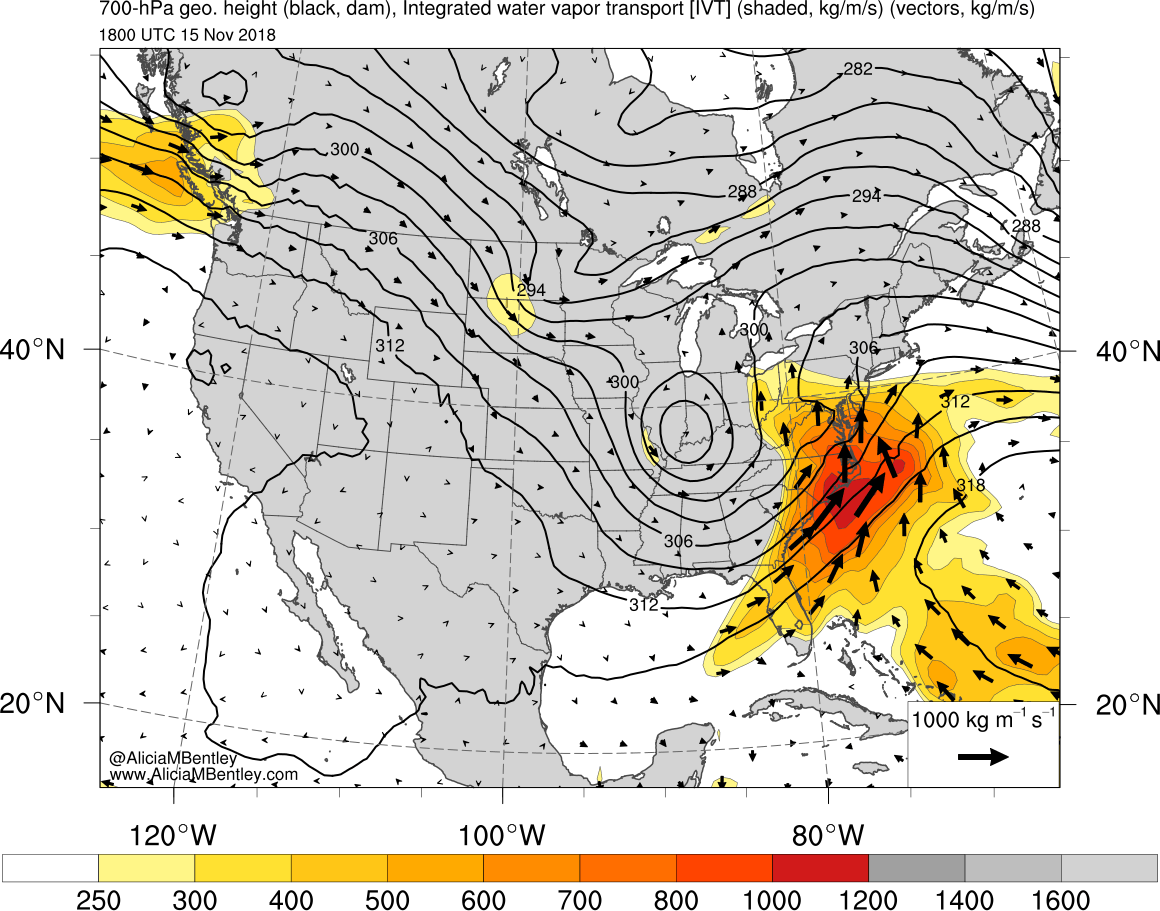 IVT (kg m−1 s−1, shaded and vectors) and                  700-hPa geopotential height (dam, black)
300–200-hPa PV (PVU, gray) and irrot. wind (m s−1, vectors), 250-hPa wind speed (m s−1, shaded),      600–400-hPa ω (red, every 5 × 10−3 hPa s−1),            and PW (mm, shaded)
0000 UTC 16 Nov 2018
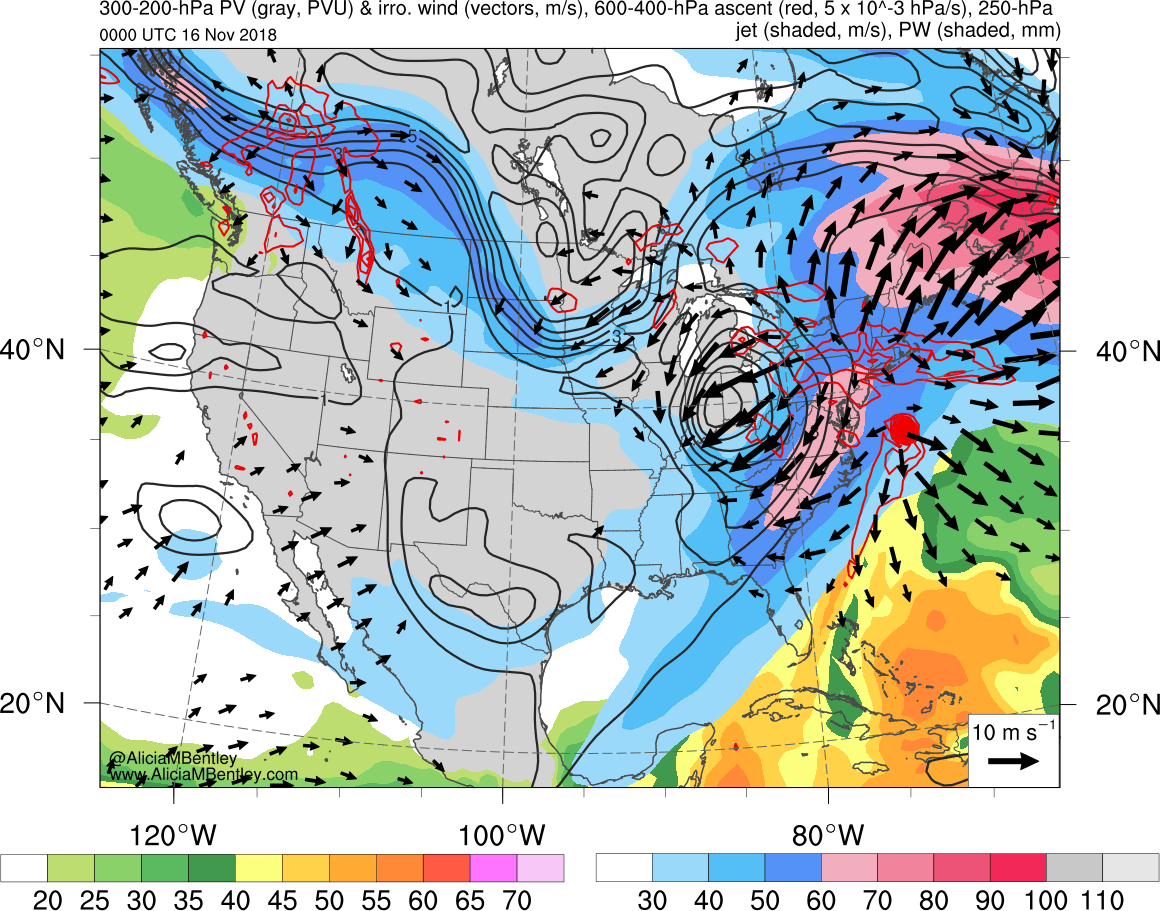 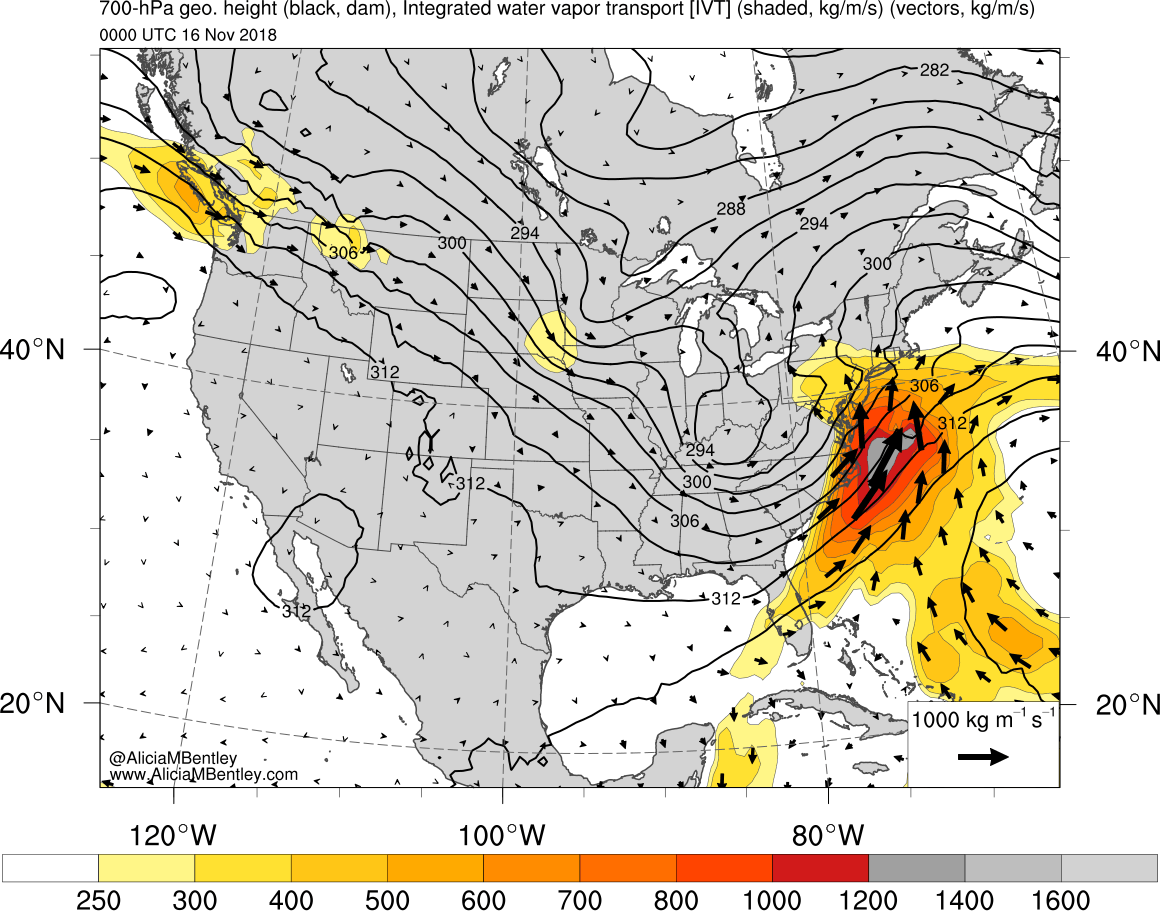 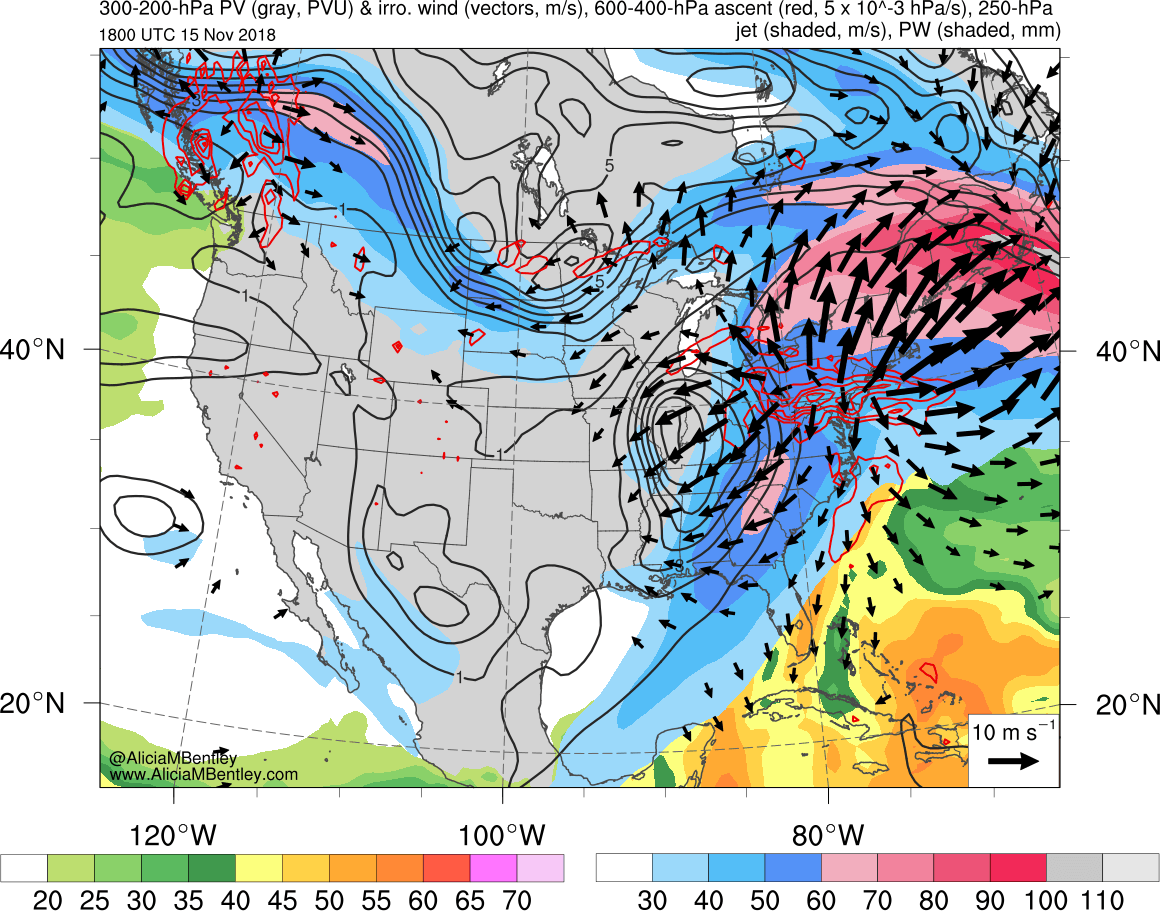 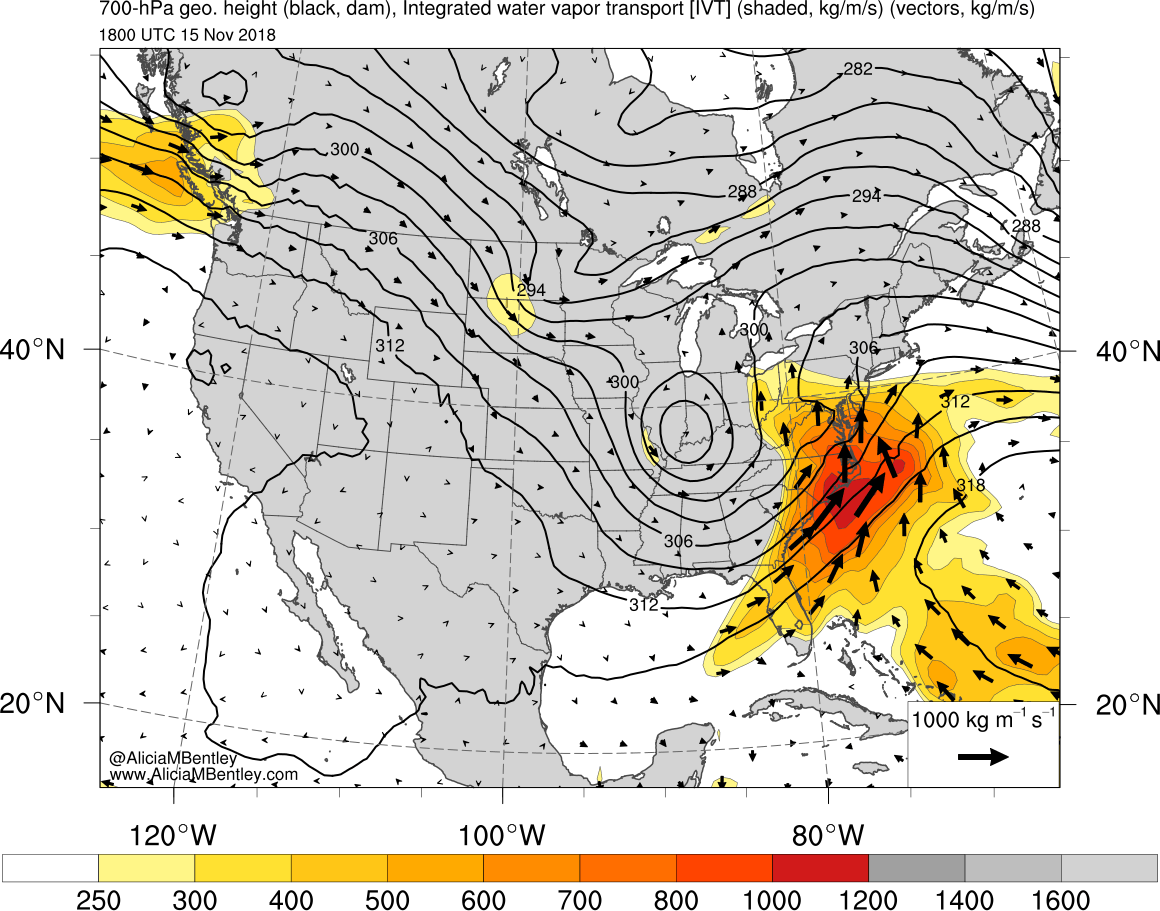 IVT (kg m−1 s−1, shaded and vectors) and                  700-hPa geopotential height (dam, black)
300–200-hPa PV (PVU, gray) and irrot. wind (m s−1, vectors), 250-hPa wind speed (m s−1, shaded),      600–400-hPa ω (red, every 5 × 10−3 hPa s−1),            and PW (mm, shaded)
0600 UTC 16 Nov 2018
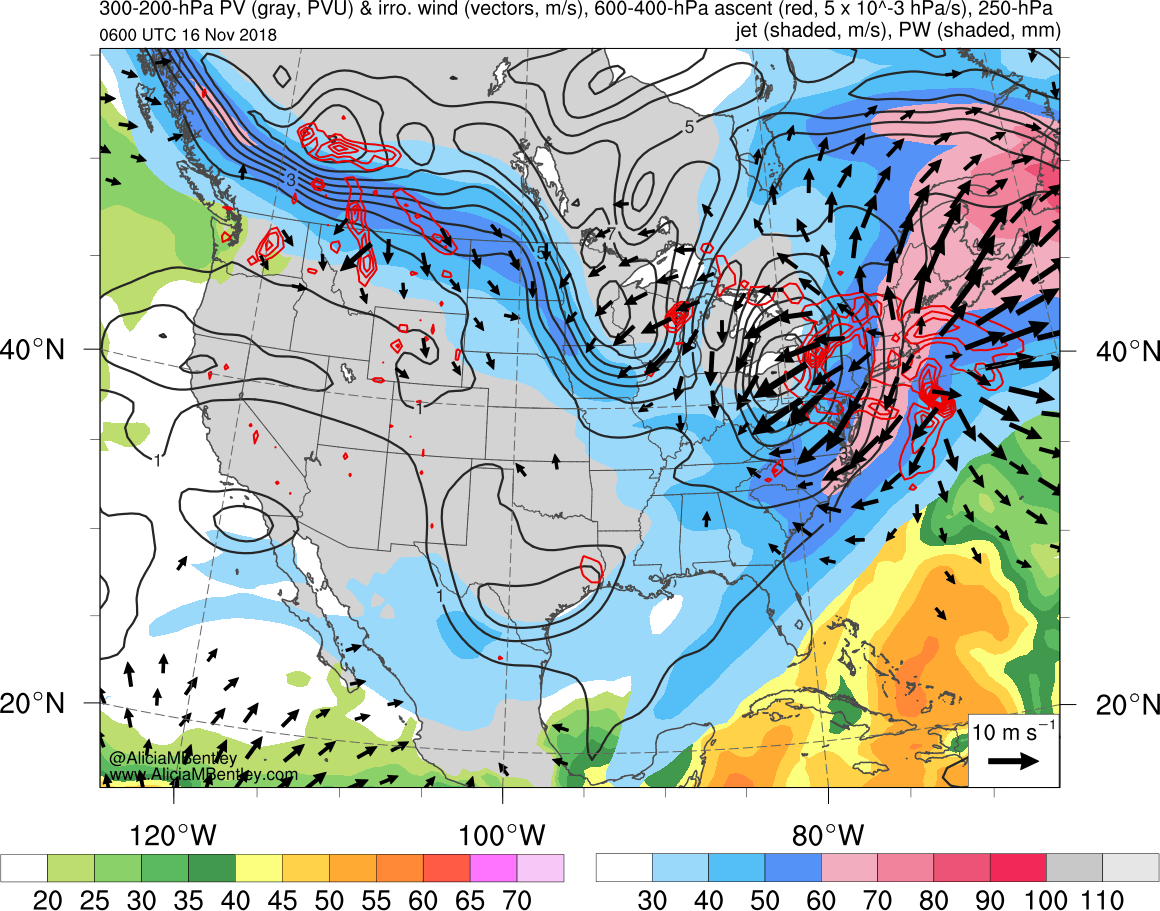 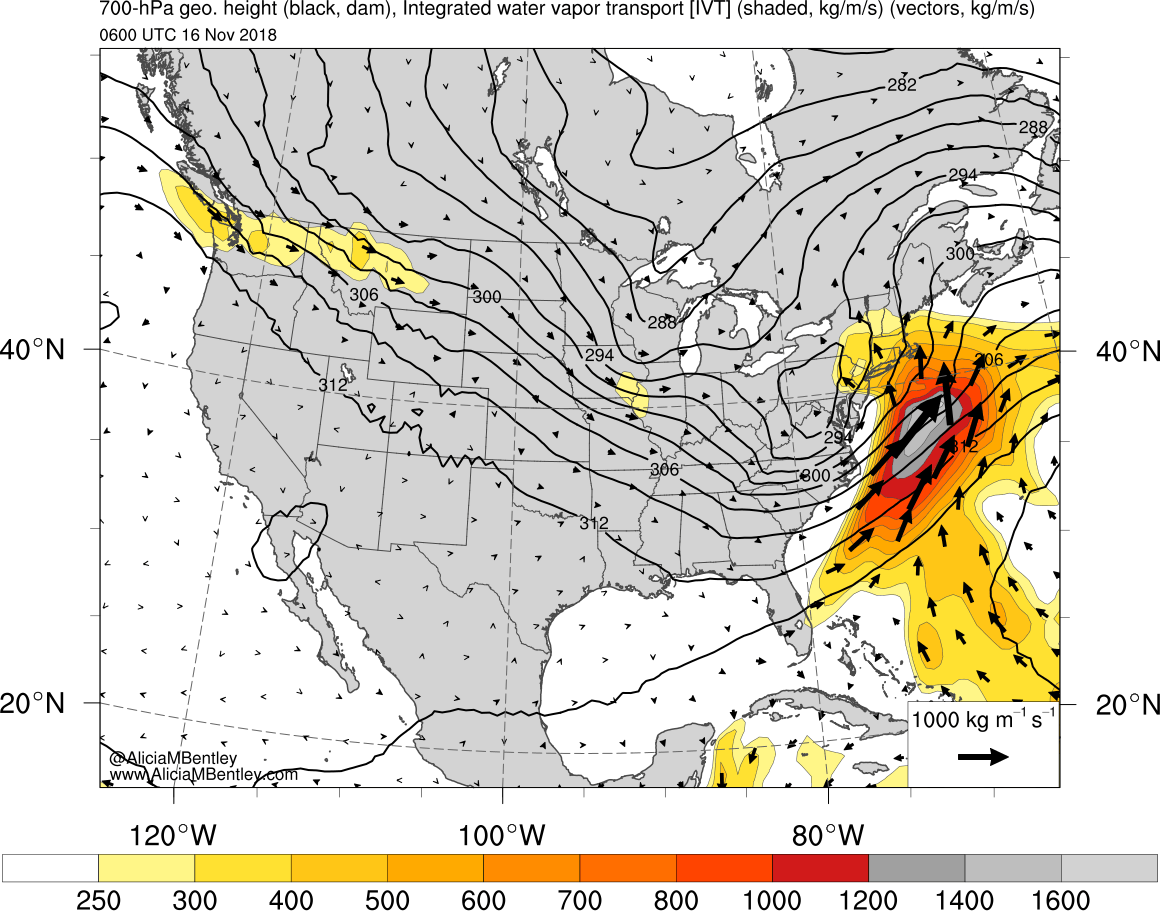 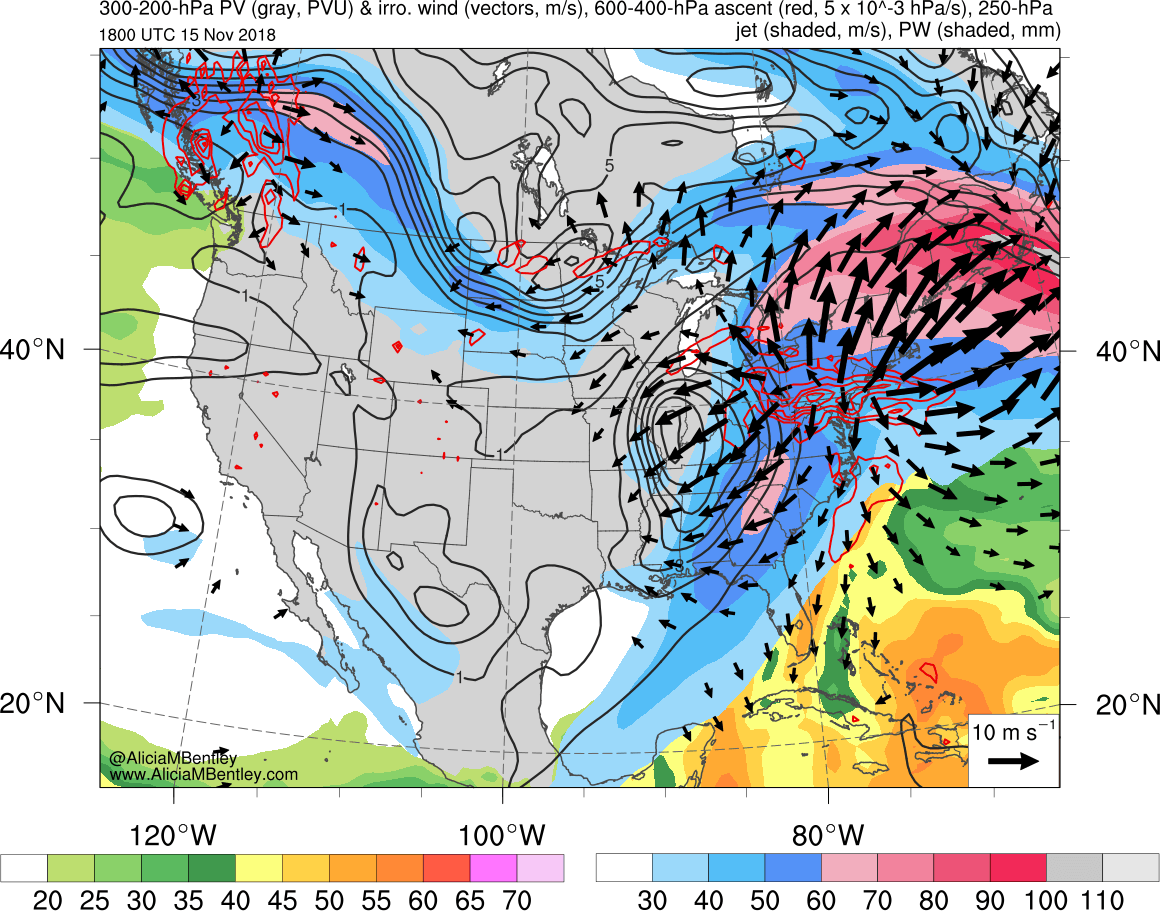 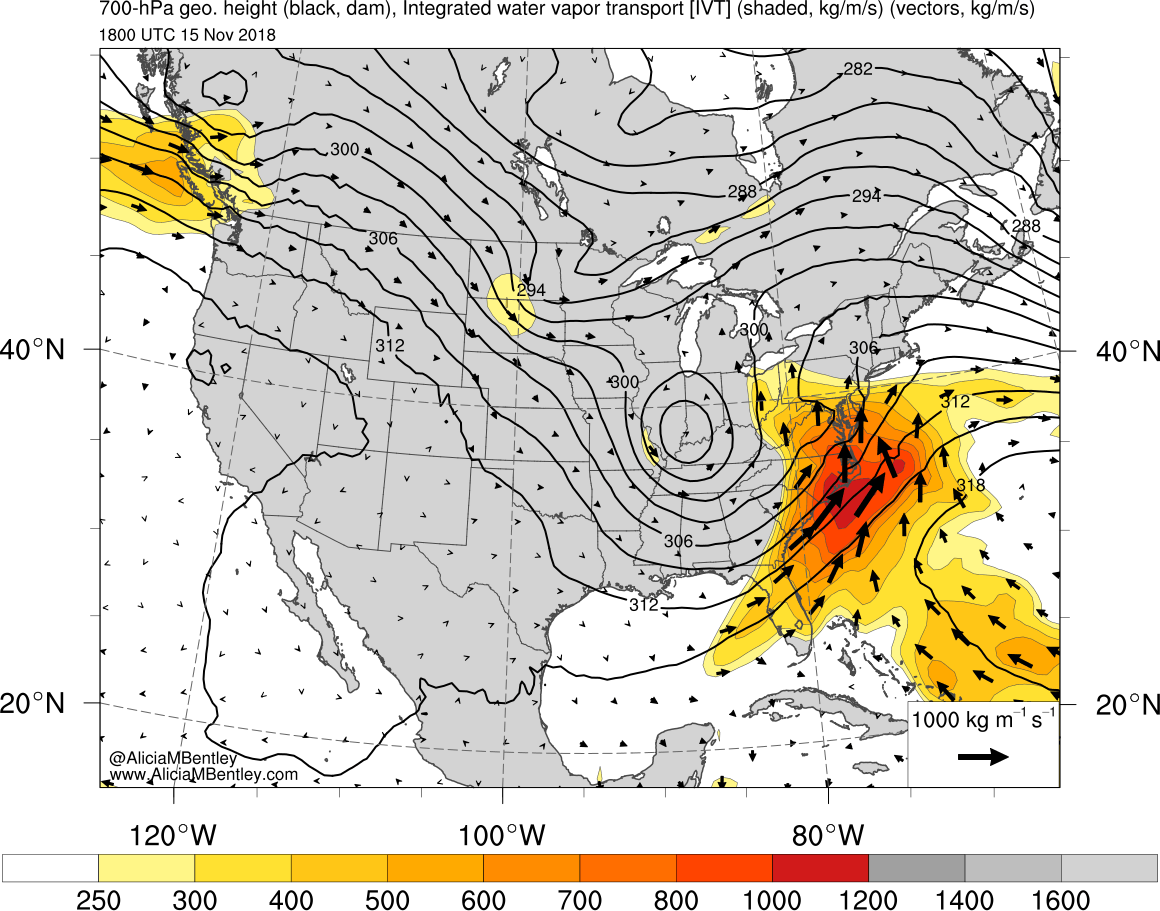 IVT (kg m−1 s−1, shaded and vectors) and                  700-hPa geopotential height (dam, black)
300–200-hPa PV (PVU, gray) and irrot. wind (m s−1, vectors), 250-hPa wind speed (m s−1, shaded),      600–400-hPa ω (red, every 5 × 10−3 hPa s−1),            and PW (mm, shaded)
0000 UTC 16 Nov 2018
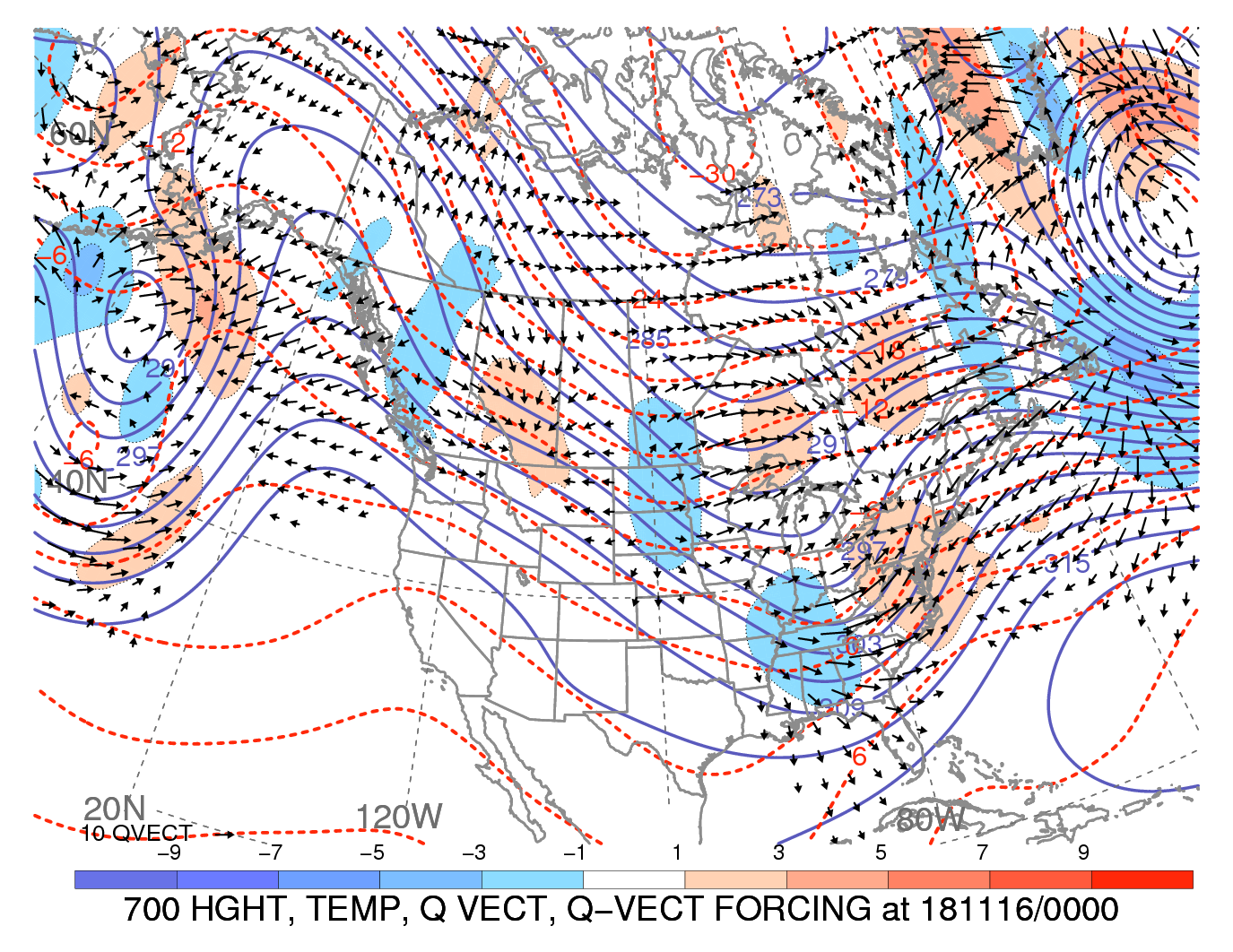 1800 UTC 15 Nov 2018
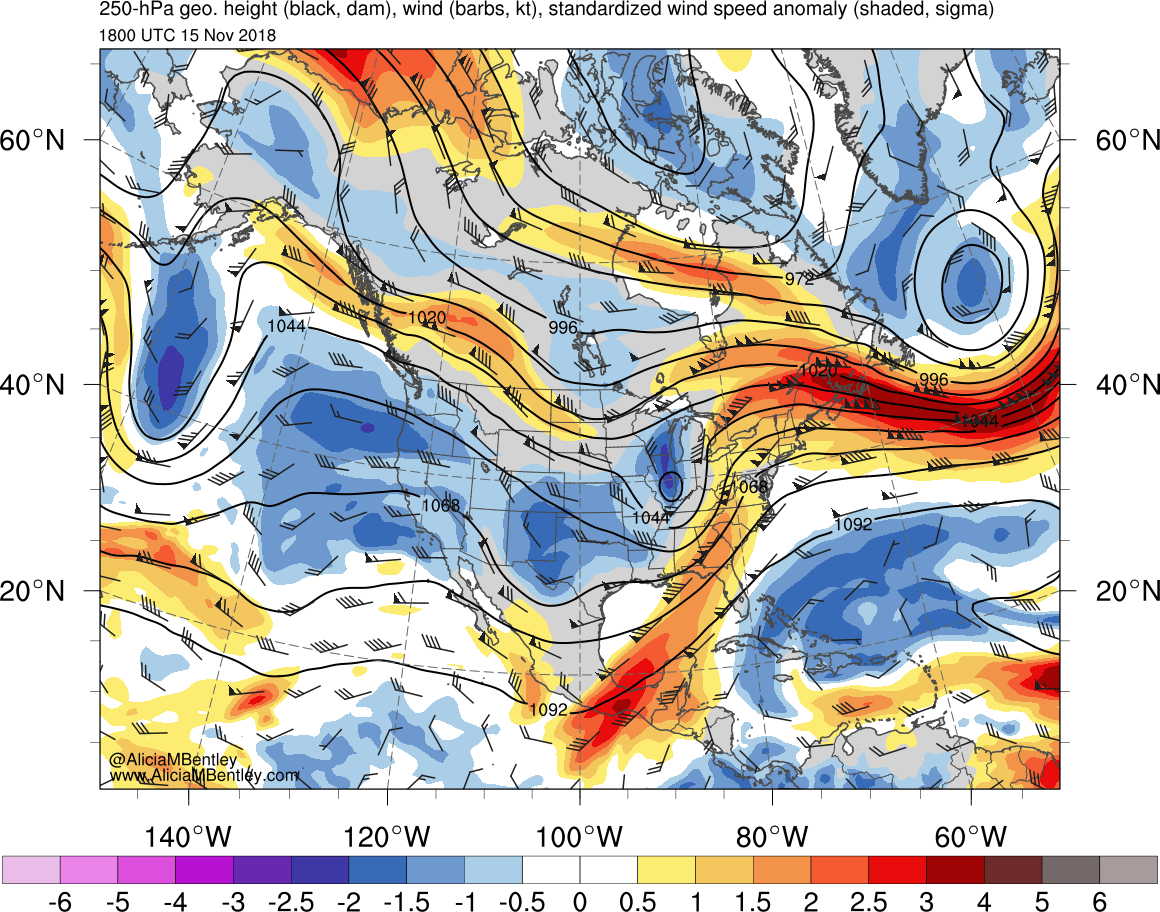 250-hPa geopotential height (dam, wind), wind (kt, flags and barbs), and standardized anomalies of       wind speed (σ, shaded)
0000 UTC 16 Nov 2018
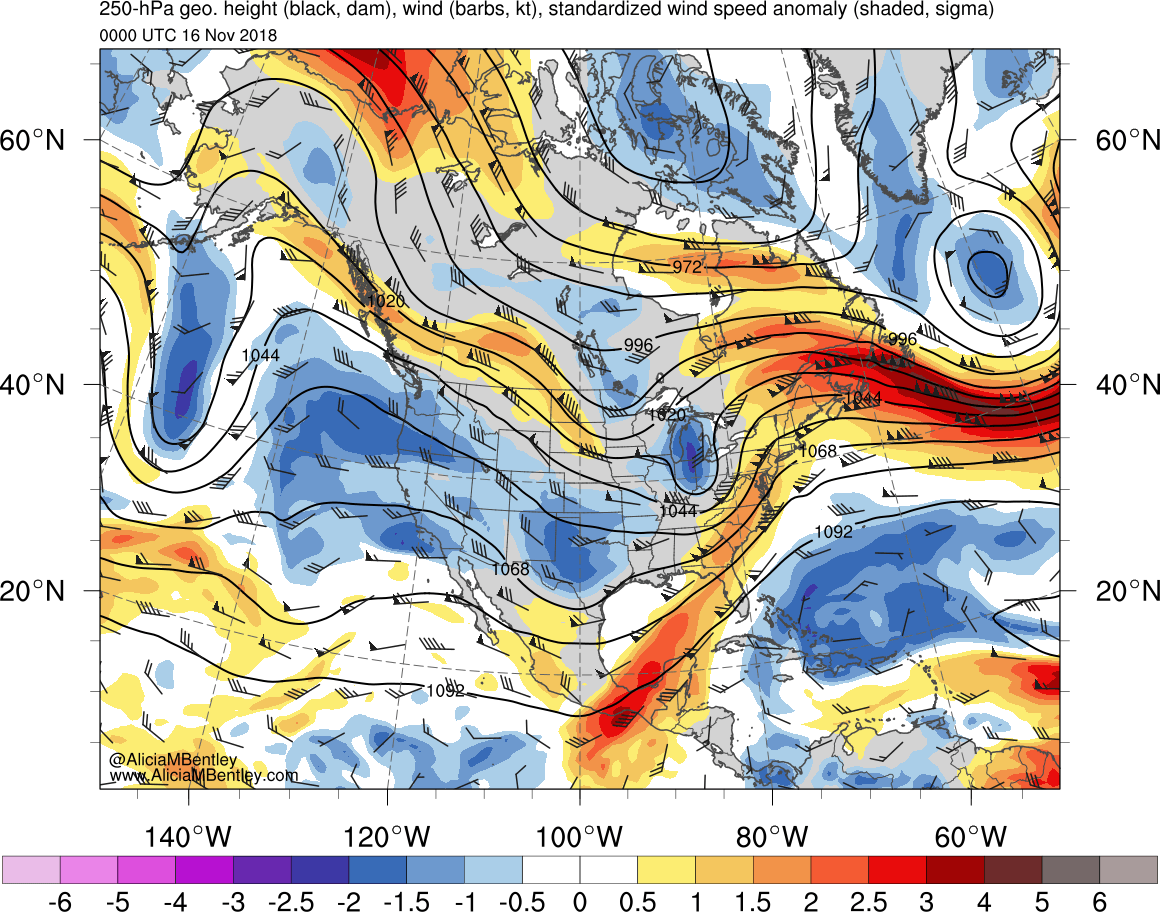 250-hPa geopotential height (dam, wind), wind (kt, flags and barbs), and standardized anomalies of       wind speed (σ, shaded)
1800 UTC 15 Nov 2018
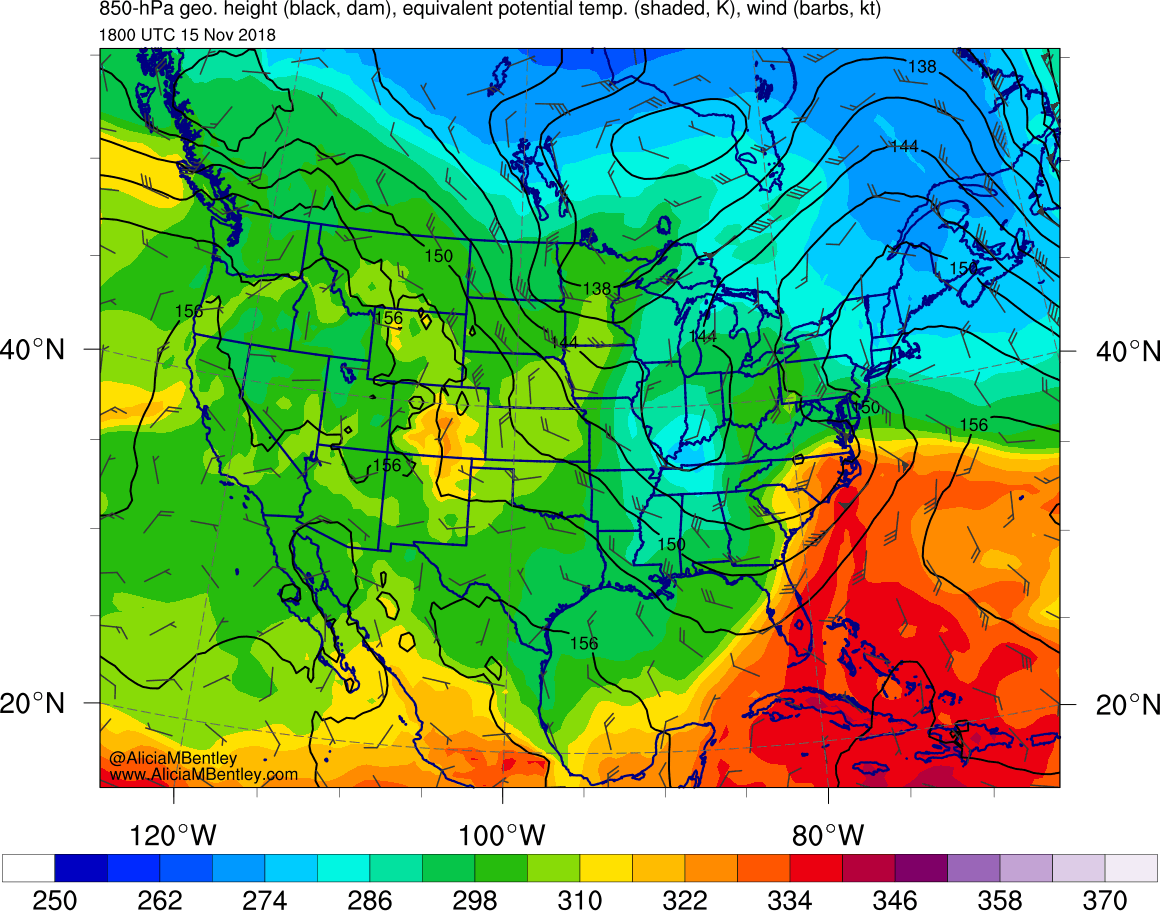 850-hPa theta-e (K, shading), geopotential height (dam, wind), and wind (kt, flags and barbs)
0000 UTC 16 Nov 2018
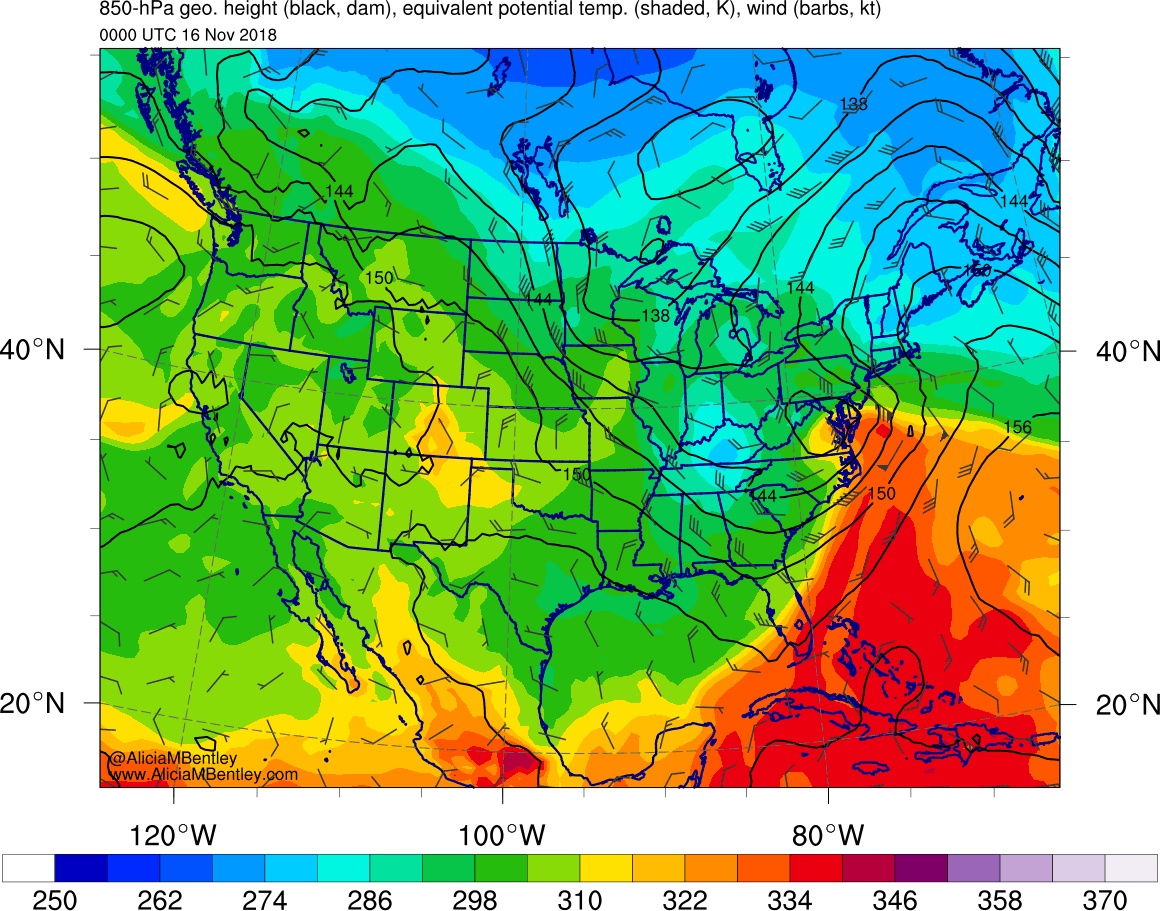 850-hPa theta-e (K, shading), geopotential height (dam, wind), and wind (kt, flags and barbs)
0600 UTC 16 Nov 2018
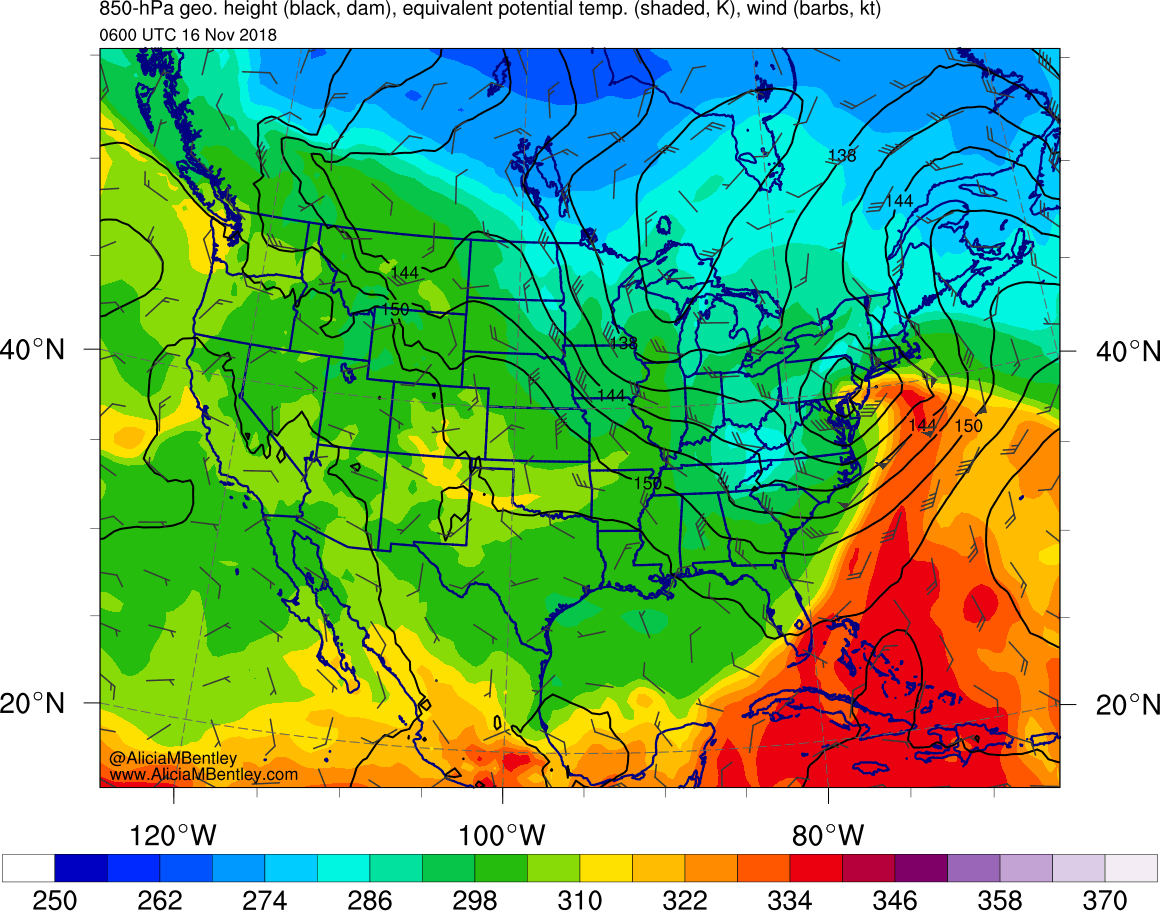 850-hPa theta-e (K, shading), geopotential height (dam, wind), and wind (kt, flags and barbs)
Outline
Observational overview 
Antecedent NPJ regime (Andrew Winters)
A GEFS d(prog)/dt analysis
Analysis Overview
Observational Overview
Takeways: I
Conclusions:  NYC Transportation Debacle Storm
Meow
Extra Slides